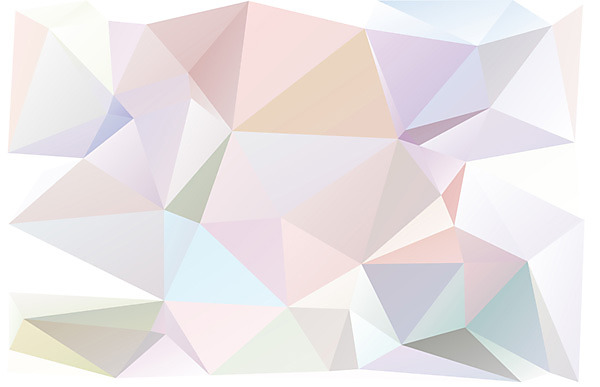 Študentská rada Pedagogickej fakulty Prešovskej univerzity v Prešove
Akademický rok 2020/2021
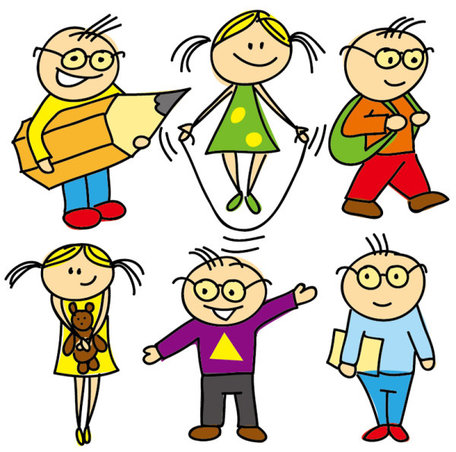 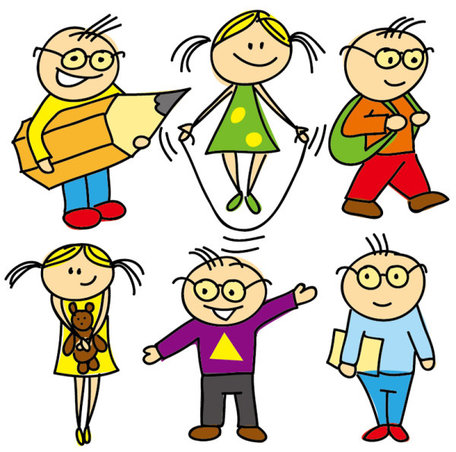 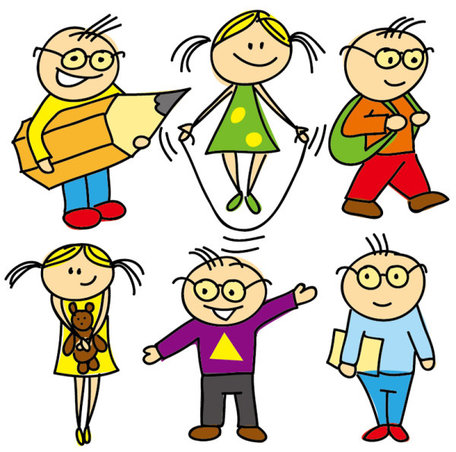 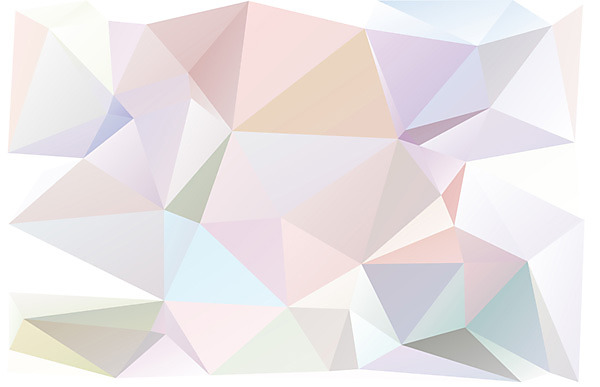 ŠR PF PU 
vznikla na podnet študentov, aby uľahčila komunikáciu medzi študentmi a vedením PF PU v Prešove, aby organizovala a podporovala kultúrny, športový, spoločenský a občiansky život študentov PF PU v Prešove.
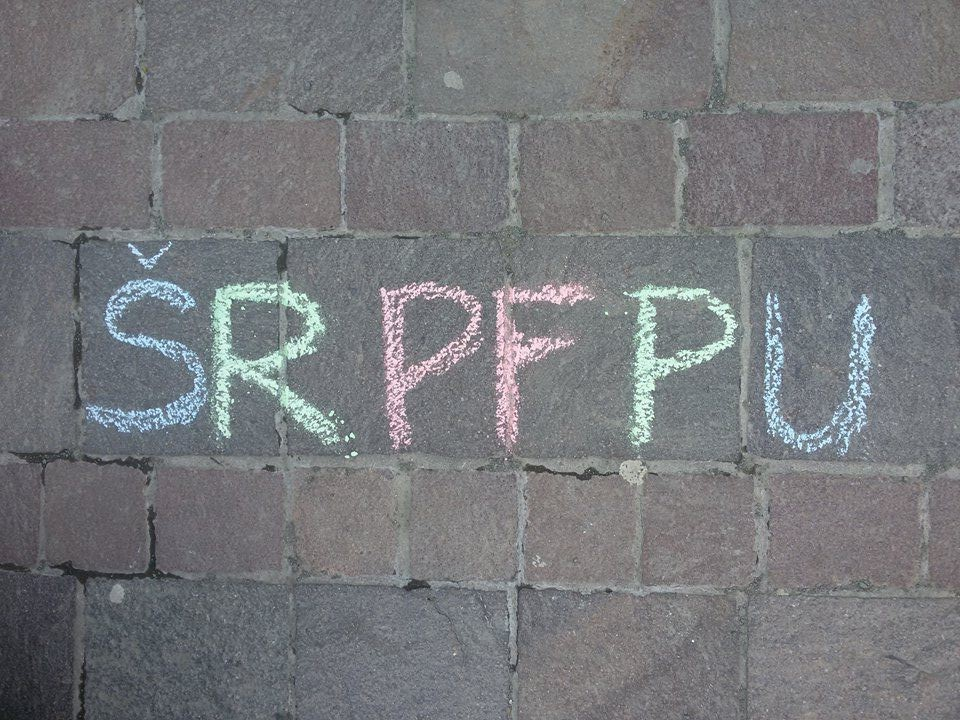 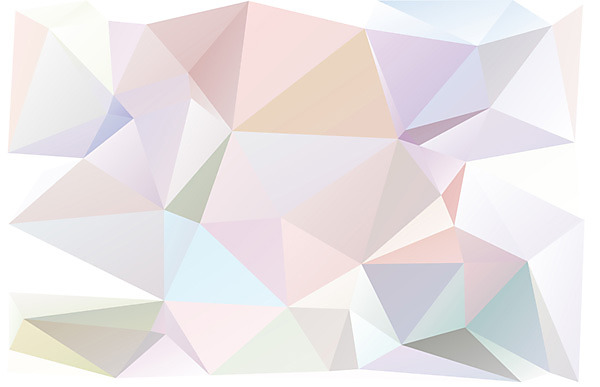 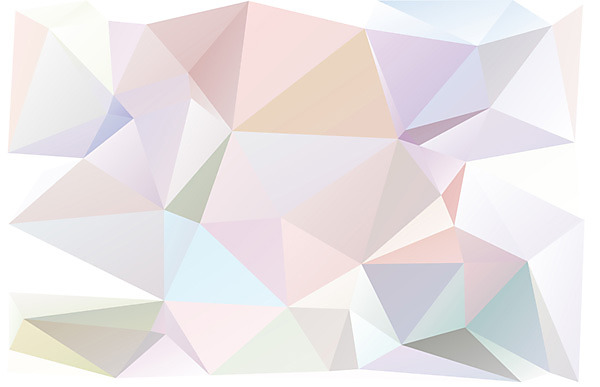 Členovia Študentskej rady Pedagogickej fakulty Prešovskej univerzity v Prešove
Vedúci referent ŠR PF PU:  
Barbora Balogová  
barbora.balogova.1@smail.unipo.sk 
0949 147 573                                                                                                                   
1DSPM1
Zástupca vedúceho referenta ŠR PF PU:  
Jozefína Hrebiková 
jozefina.hrebikova@smail.unipo.sk 
0917 230 186 
2DPEB1
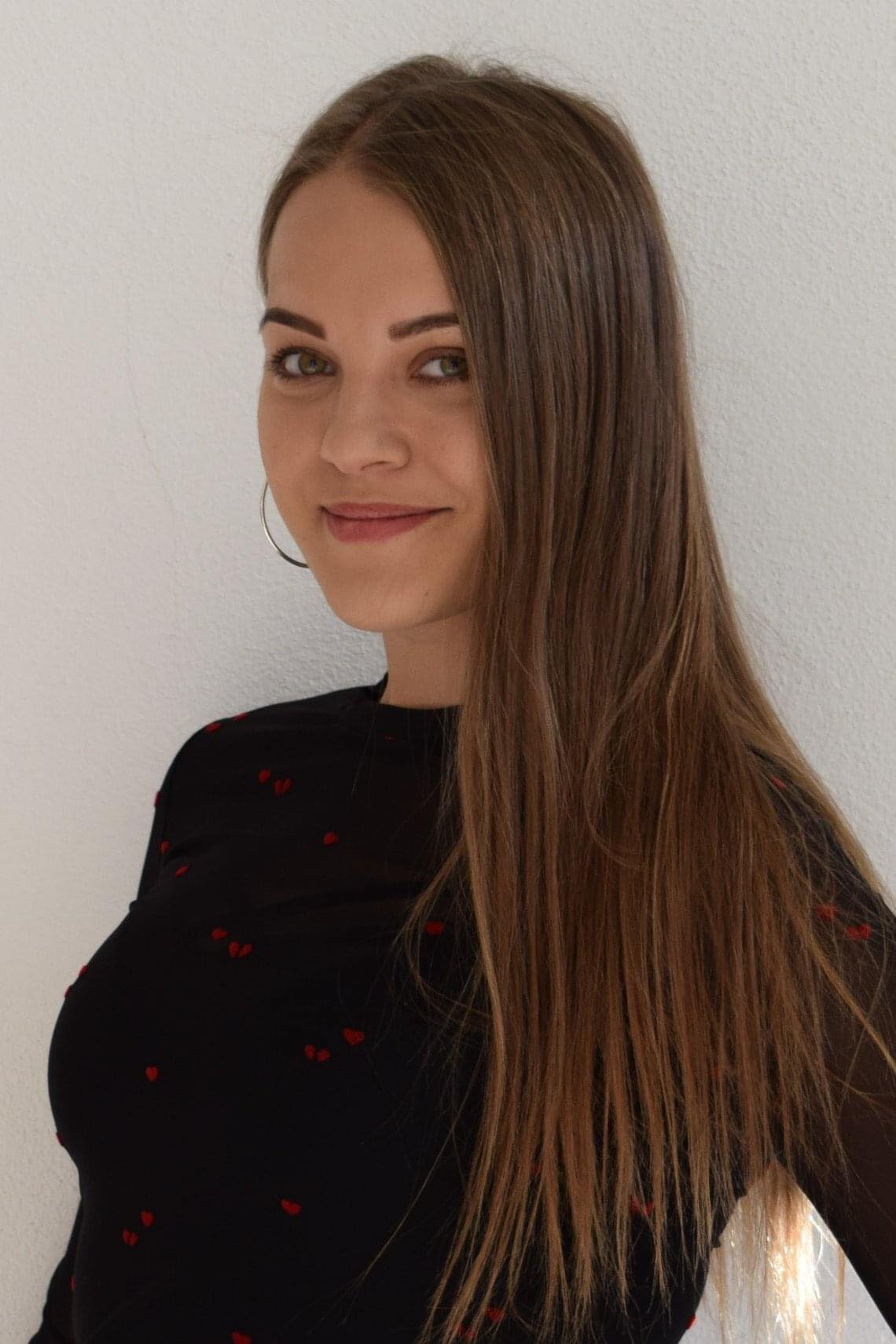 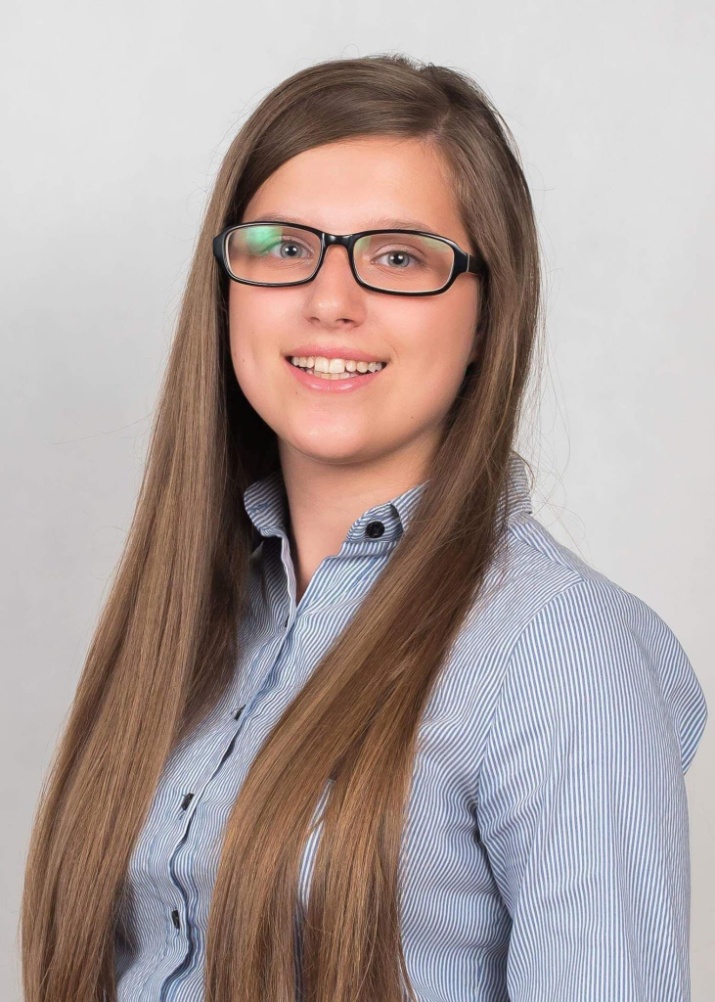 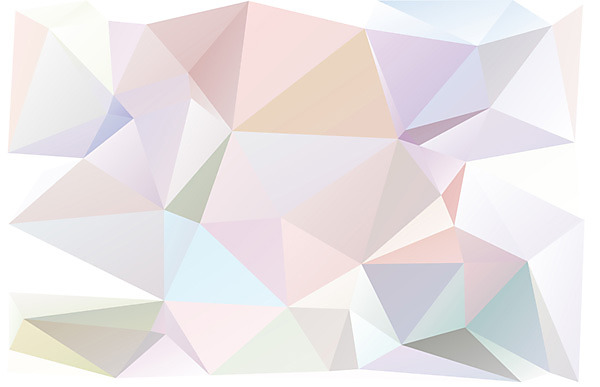 Referent pre správu internetovej a grafickej stránky:
Referent pre ekonomické záležitosti:
Dominika Zimová  
dominika.zimova@smail.unipo.sk  
0902 727 464  
2DPB10
Miroslava Bednarčíková  
miroslava.bednarcikova@smail.unipo.sk  
0904 837 689  
2DPEB1
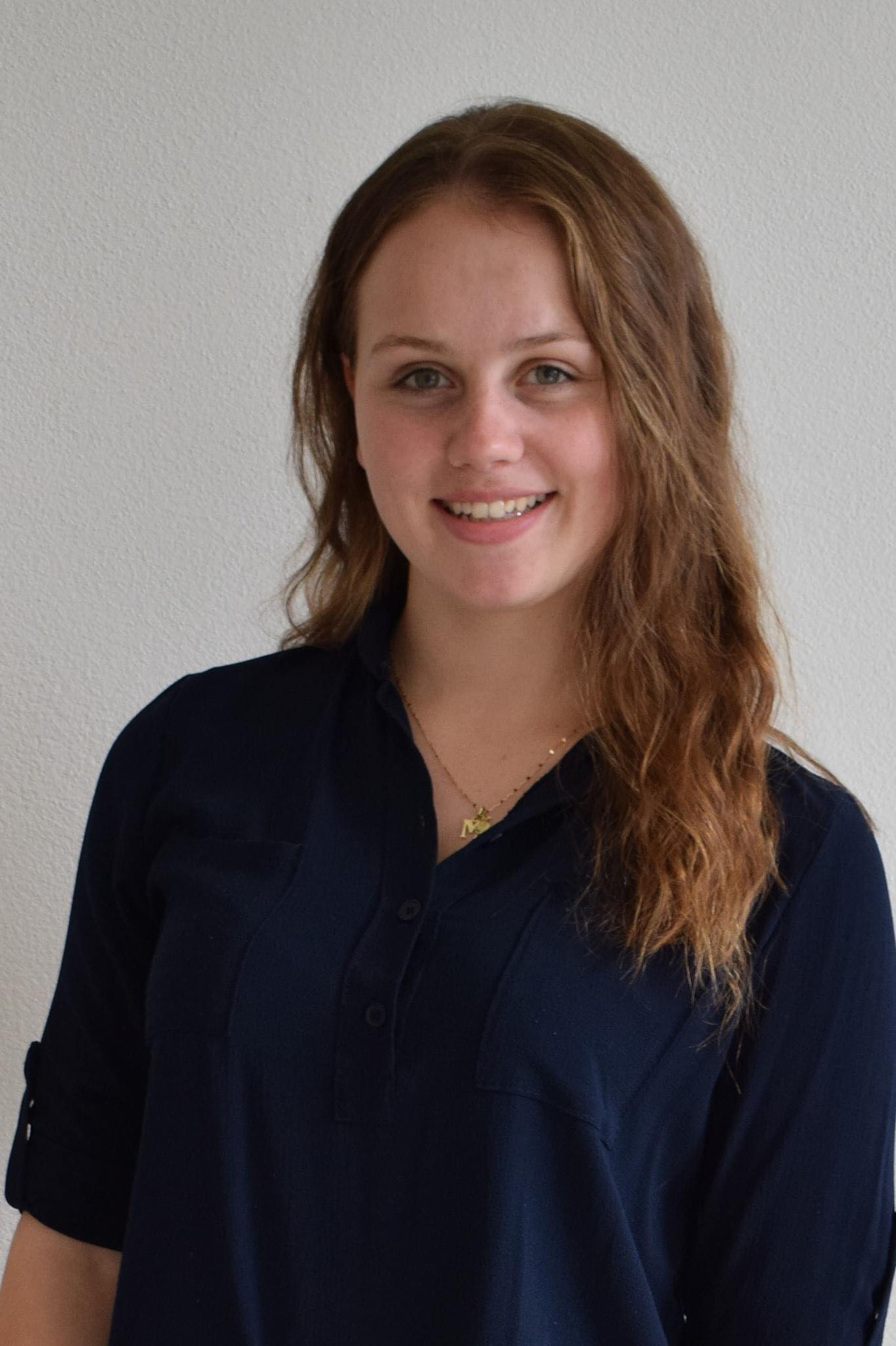 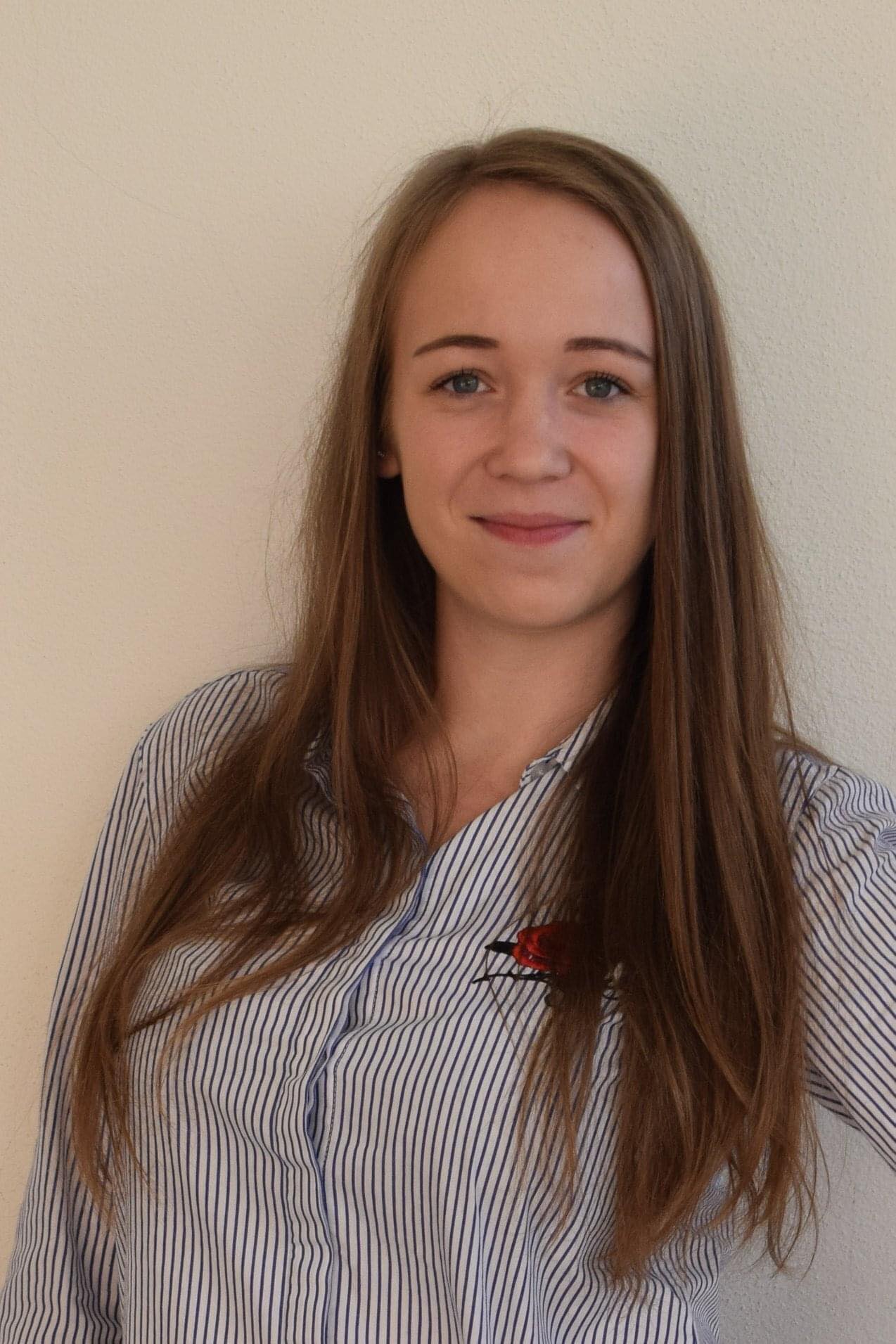 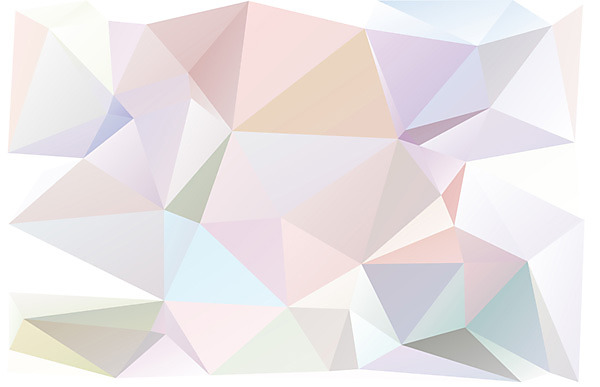 Referent pre kultúrne a športové záležitosti:
Referent pre ubytovacie záležitosti:
Adriána Sušková 
adriana.suskova@smail.unipo.sk  
0907 392 579  
2DPEB2
Sofia Michňáková  
sofia.michnakova@smail.unipo.sk  
0944 219 232  
2DPEB2
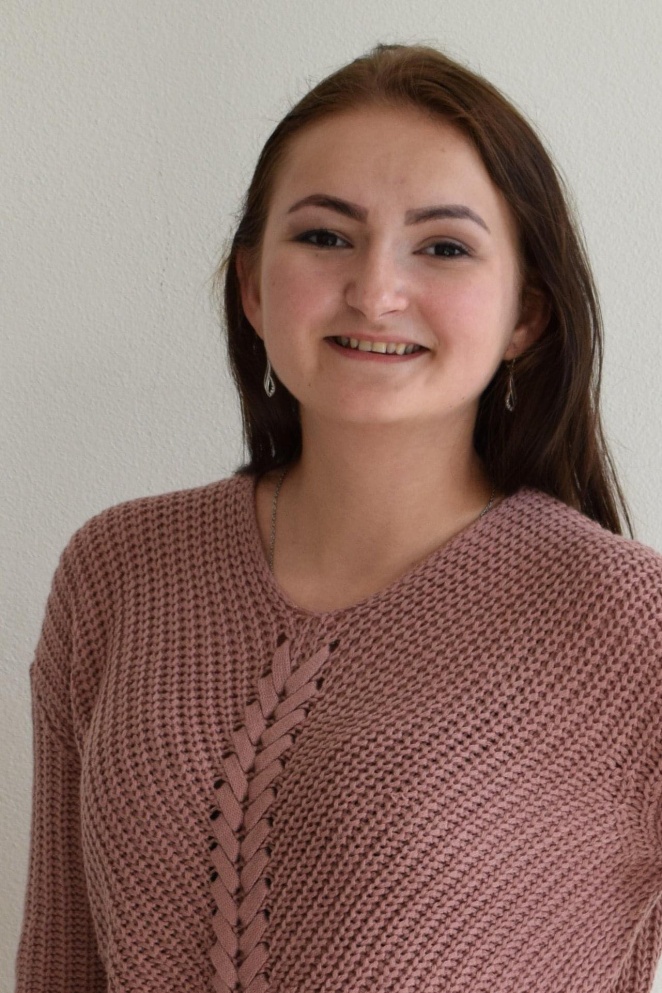 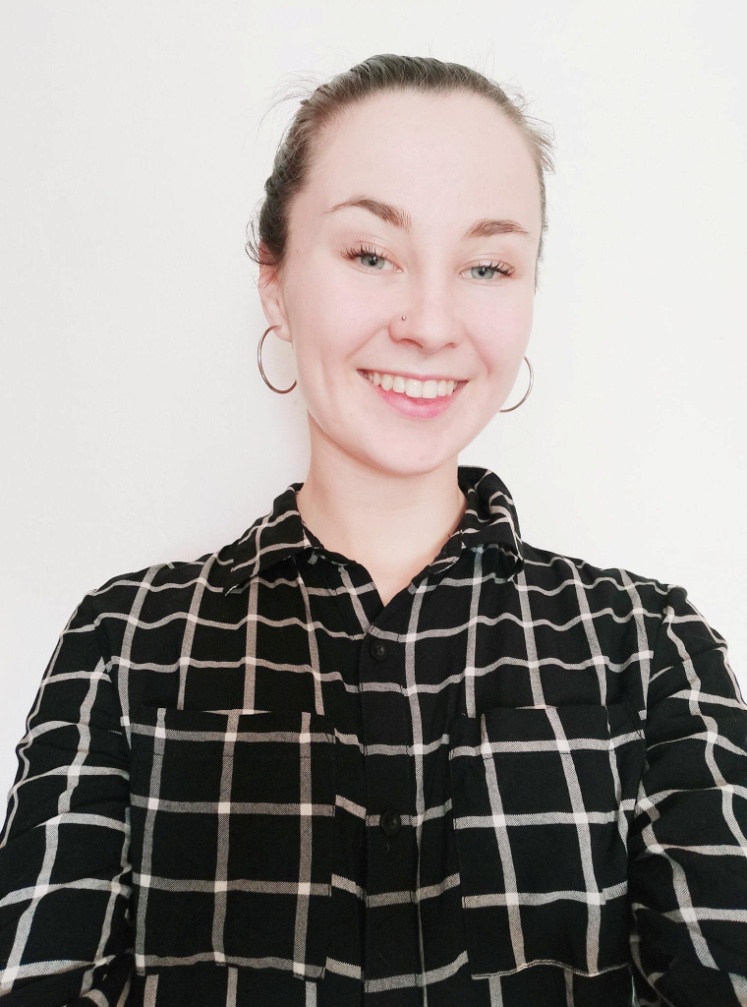 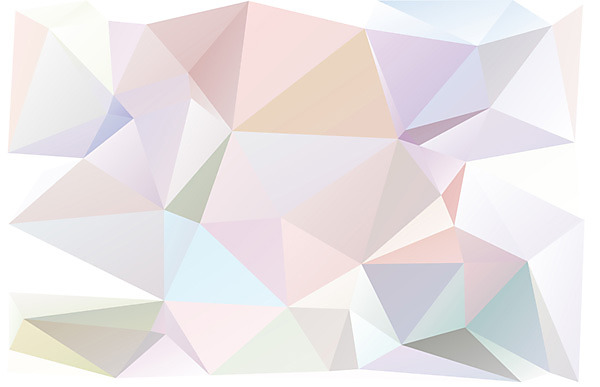 Referent pre právne, domáce a zahraničné záležitosti:
Referent pre právne, domáce a zahraničné záležitosti:
Miroslava Pavúková  
miroslava.pavukova@smail.unipo.sk 
0917 079 270  
3DSPB1
Júlia Janičová  
julia.janicova@smail.unipo.sk  
0915 476 924  
1DSPM1
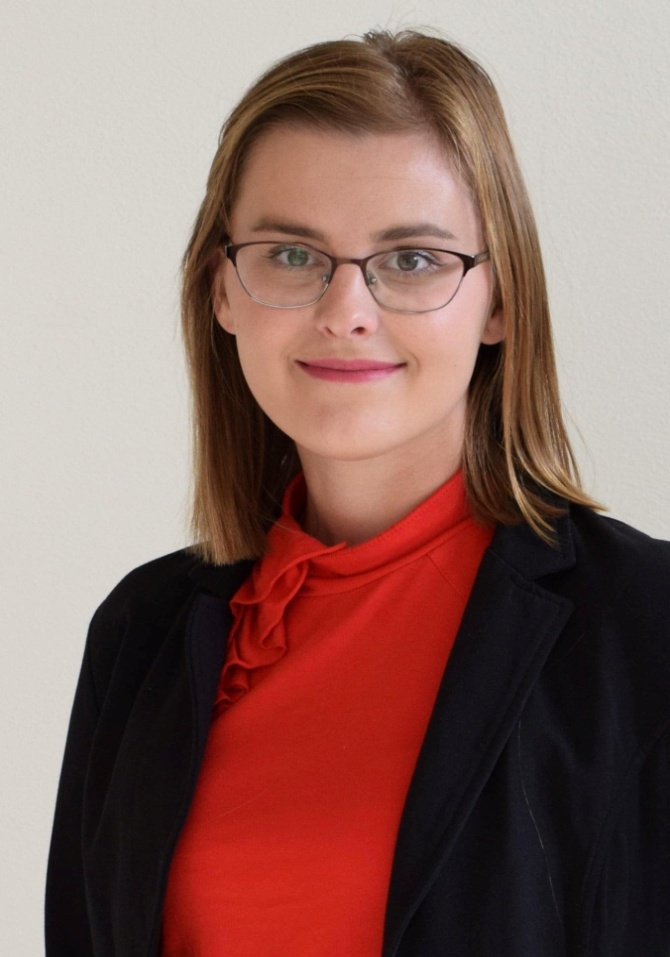 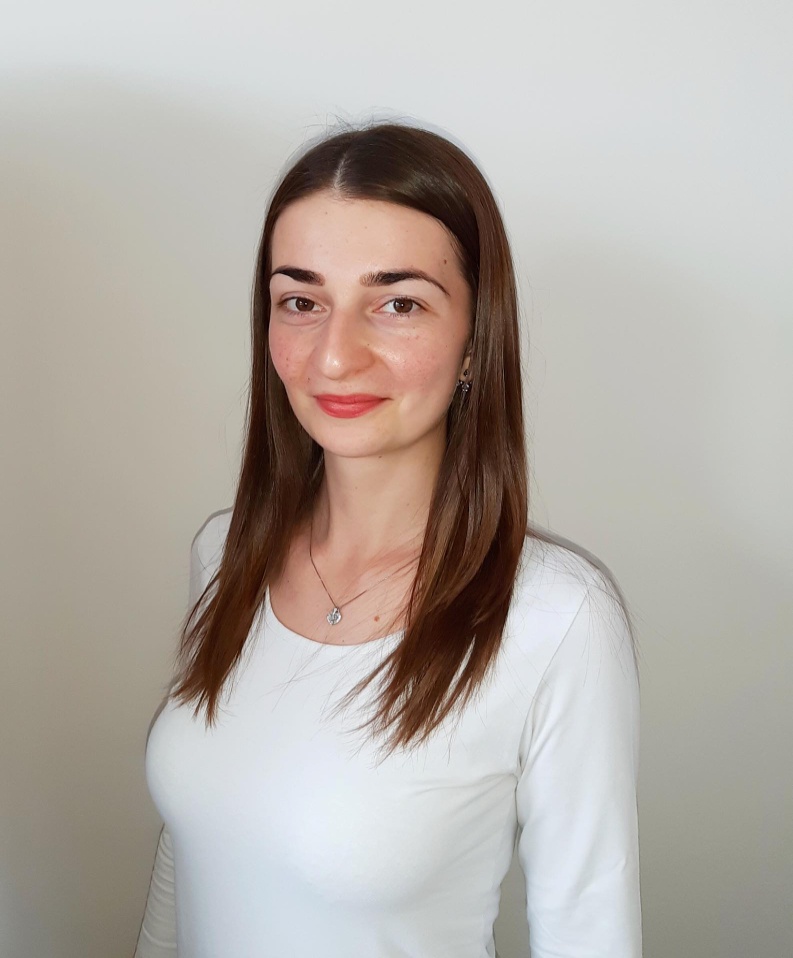 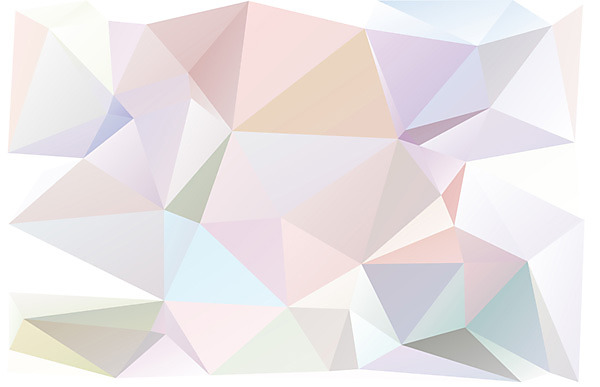 Referent pre správu internetovej a grafickej stránky:
Referent pre ekonomické záležitosti:
Stanislava Dotková  
stanislava.dotkova@smail.unipo.sk  
0951 486 370  
3DPEB1
Beáta Komárková 
beata.komarkova@smail.unipo.sk 
0940 636 845  
1DPMAJ
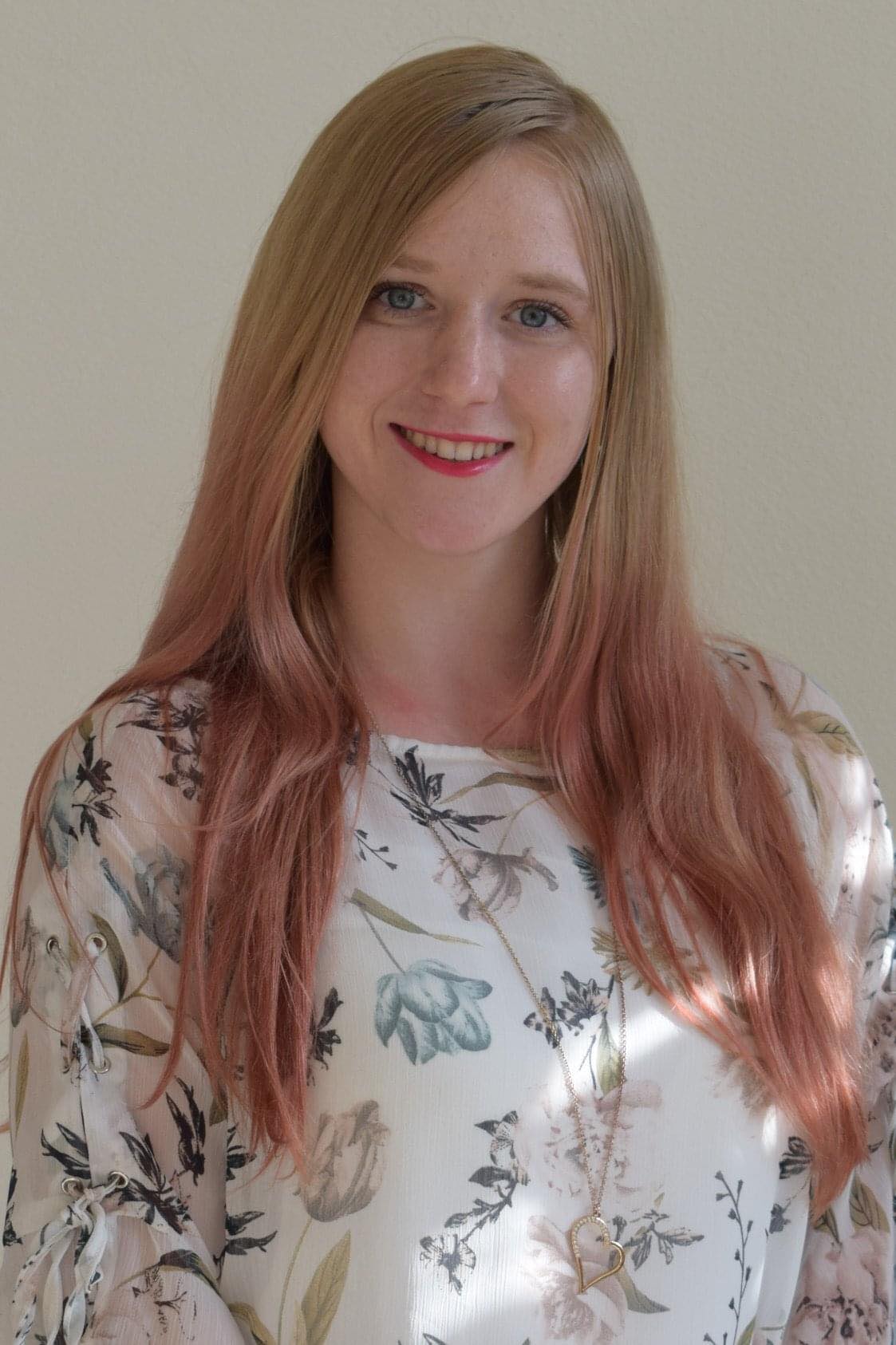 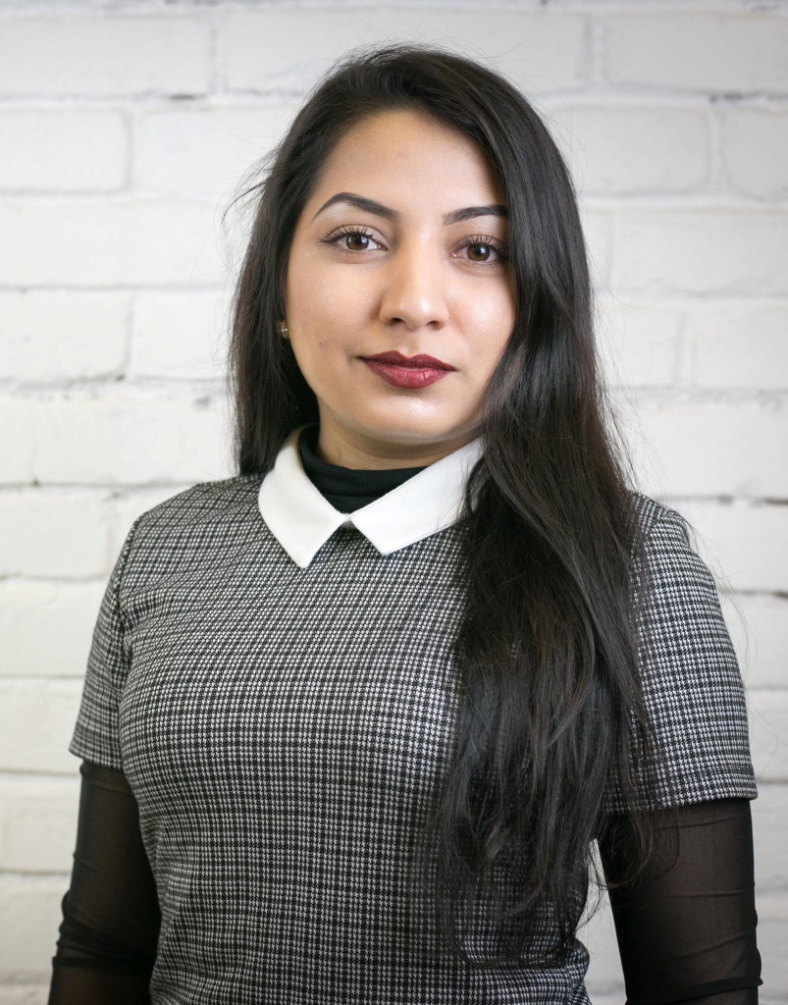 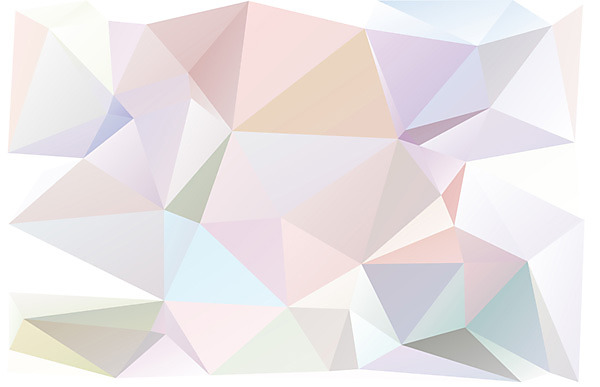 Činnosť v uplynulom akademickom roku:
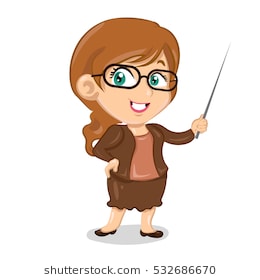 Prezentácia pre prvákov 
Univerzitný DOD
 Deň pedagogickej fakulty 
 Vianočné trhy spojené s darovaním krvi 
 Fakultný DOD
 Bláznivý volejbal
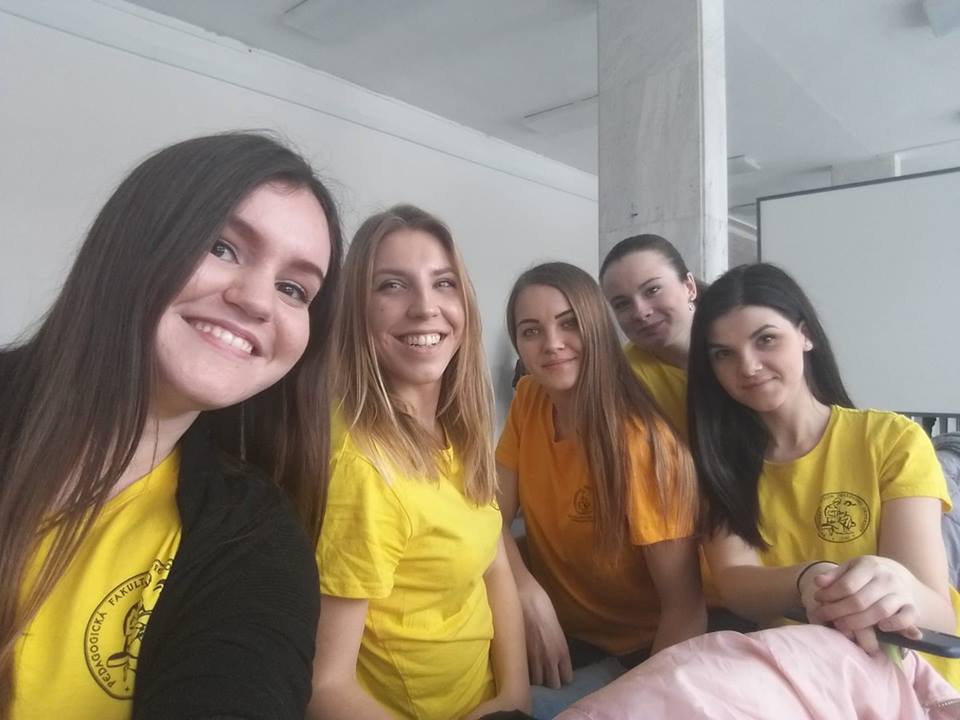 Aktivity, do ktorých sa môžeš počas štúdia zapojiť......
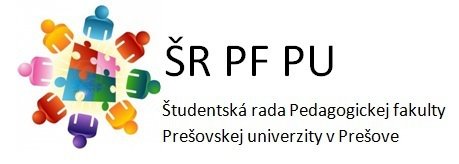 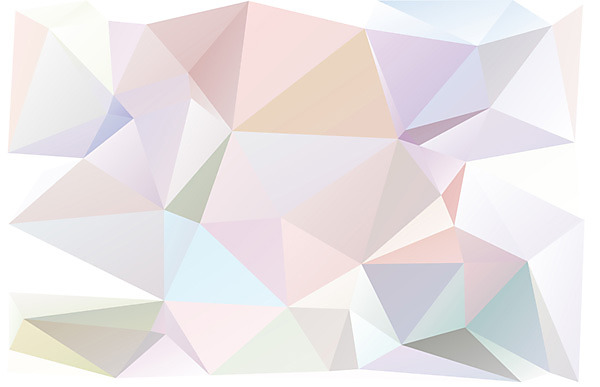 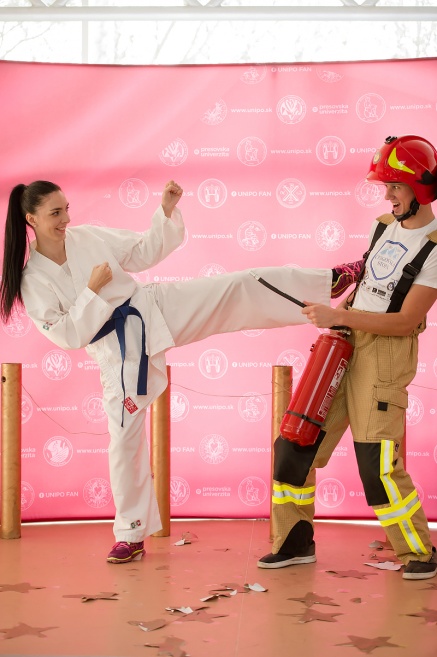 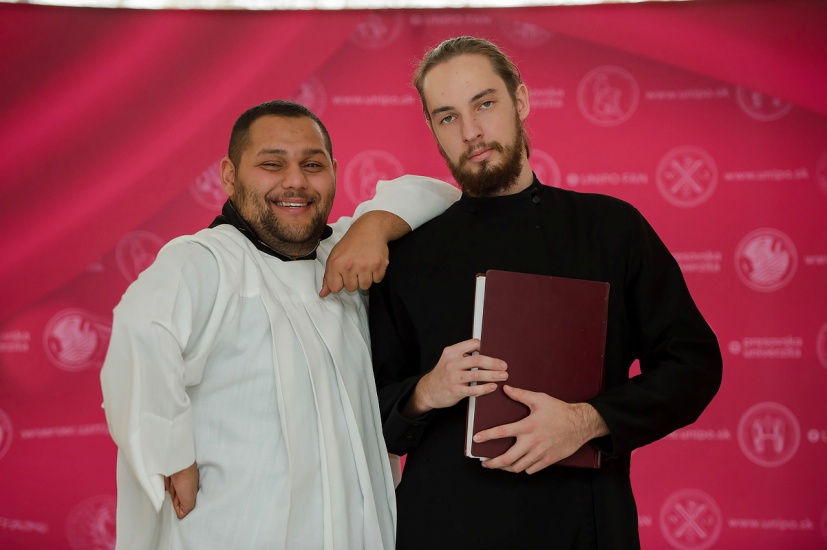 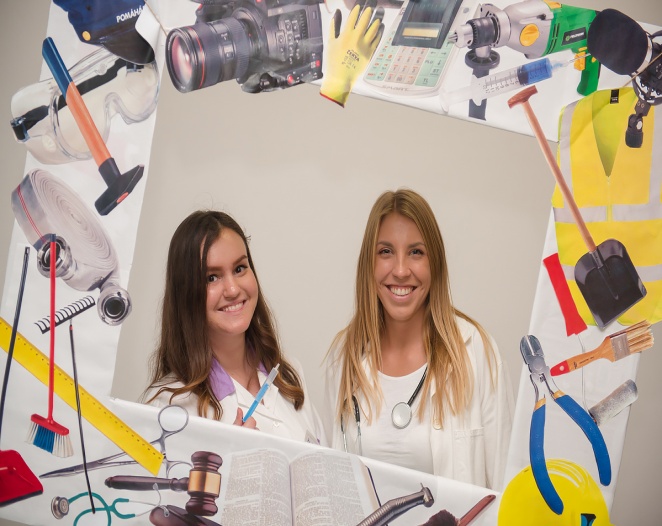 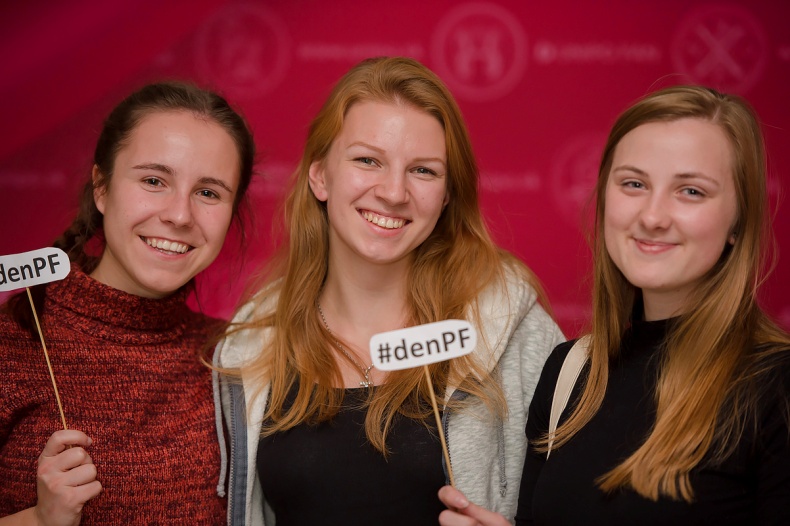 Deň Pedagogickej fakulty
Spolupráca s Vedeckou skupinou študentov pod vedením Mgr. H. Hafičovej, PhD.
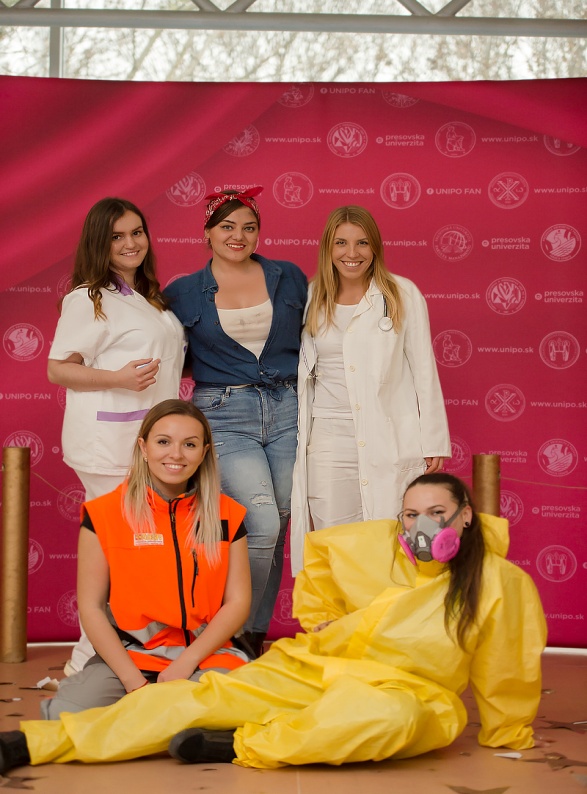 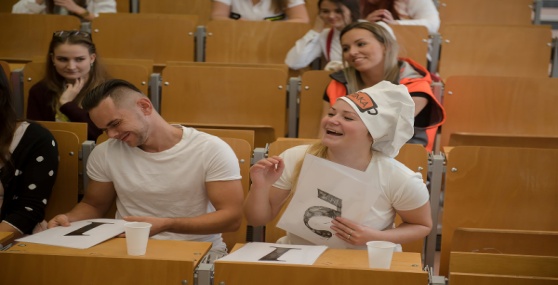 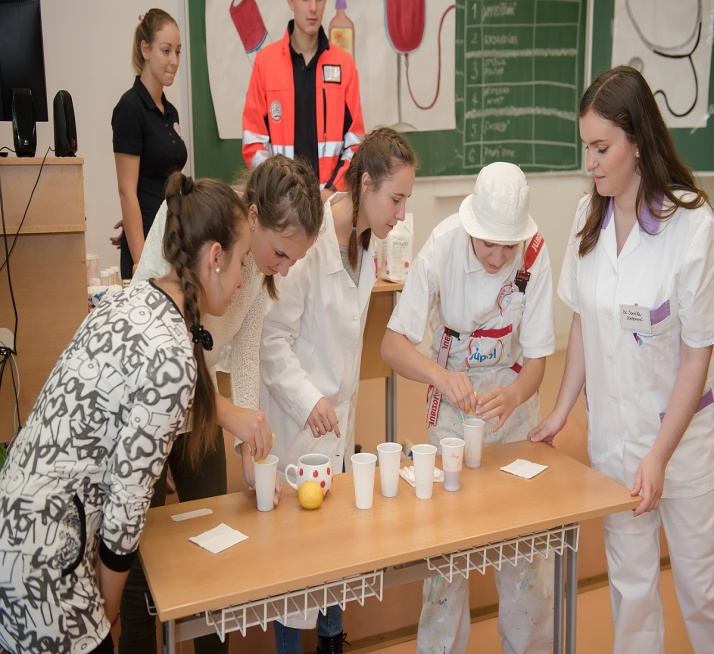 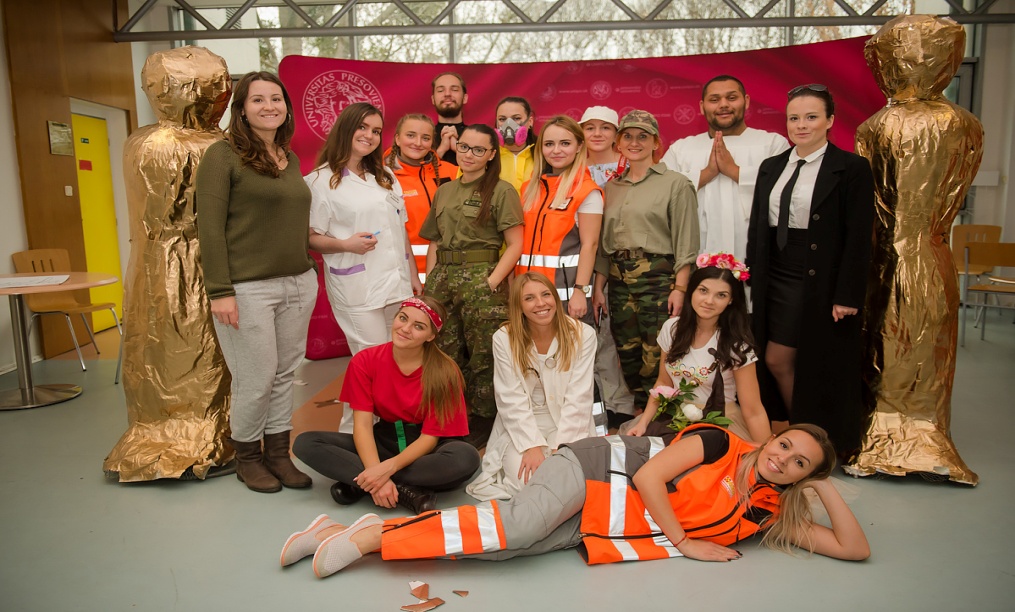 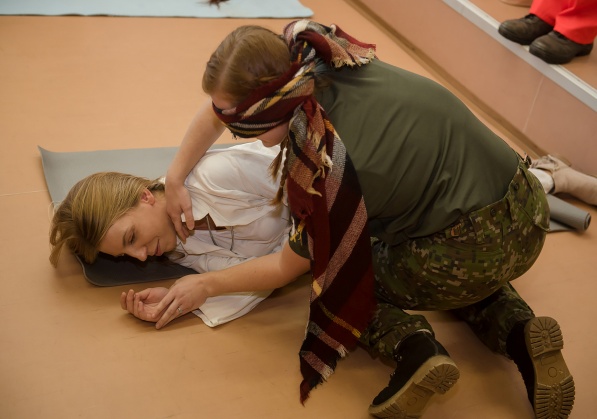 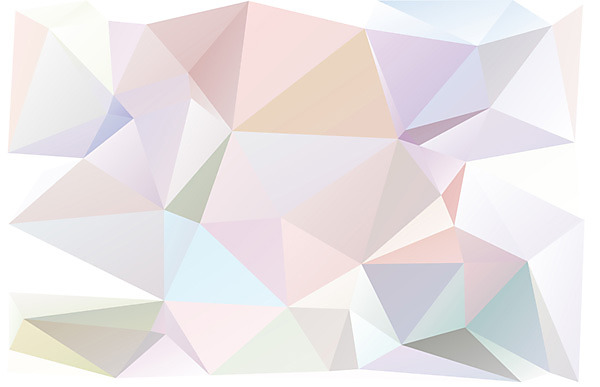 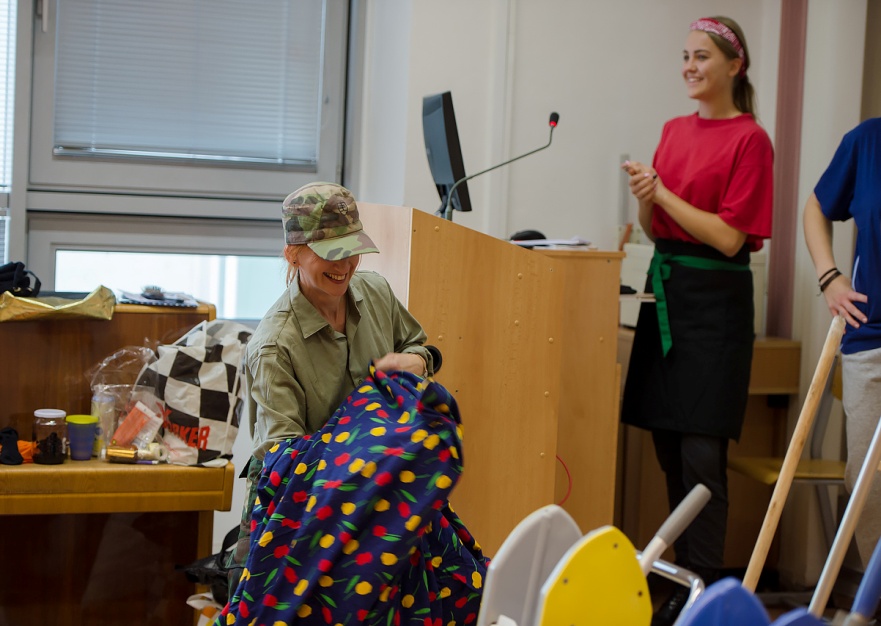 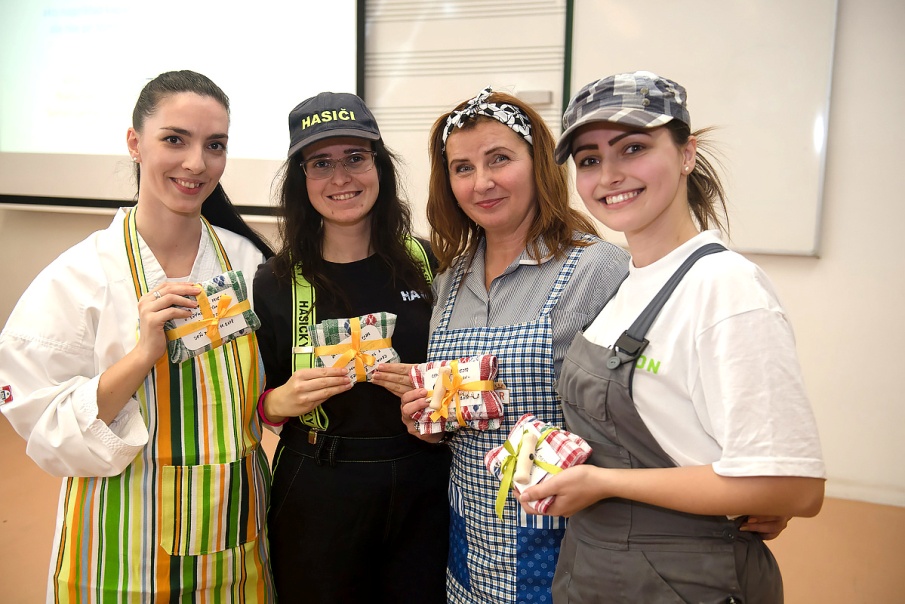 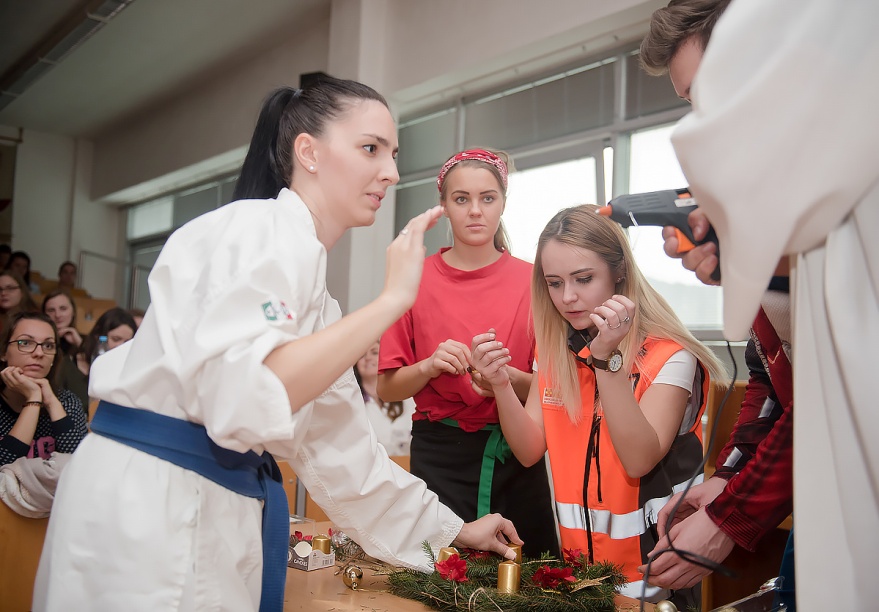 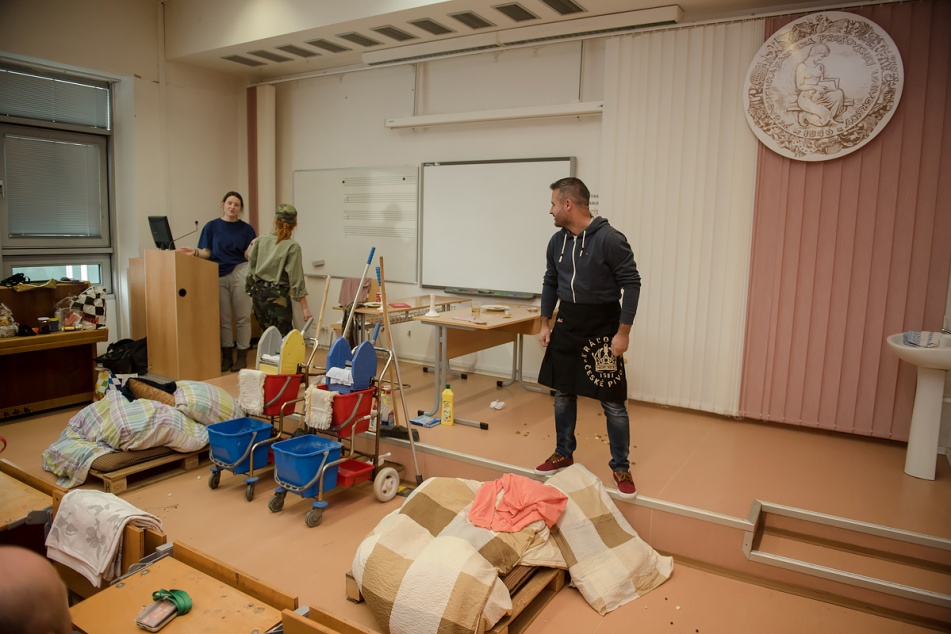 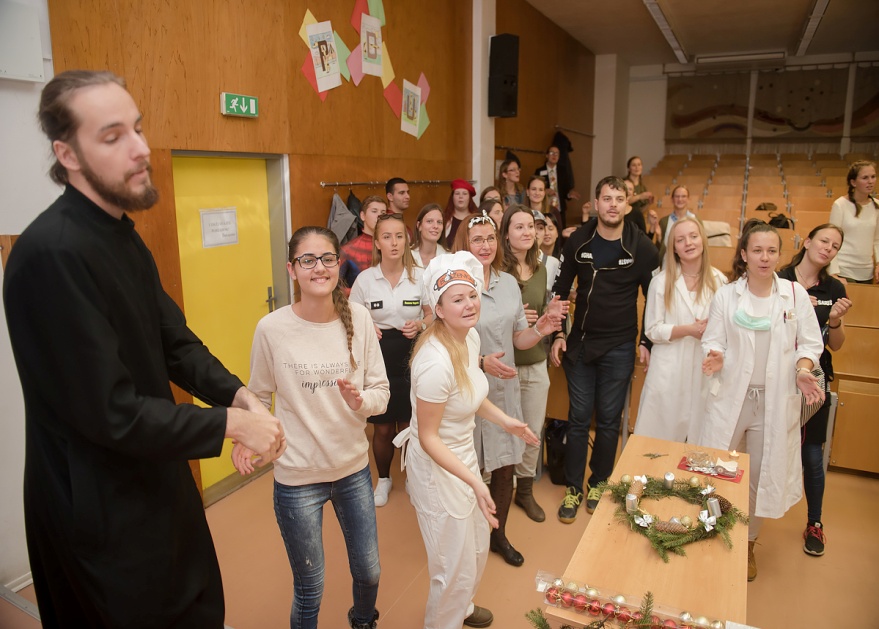 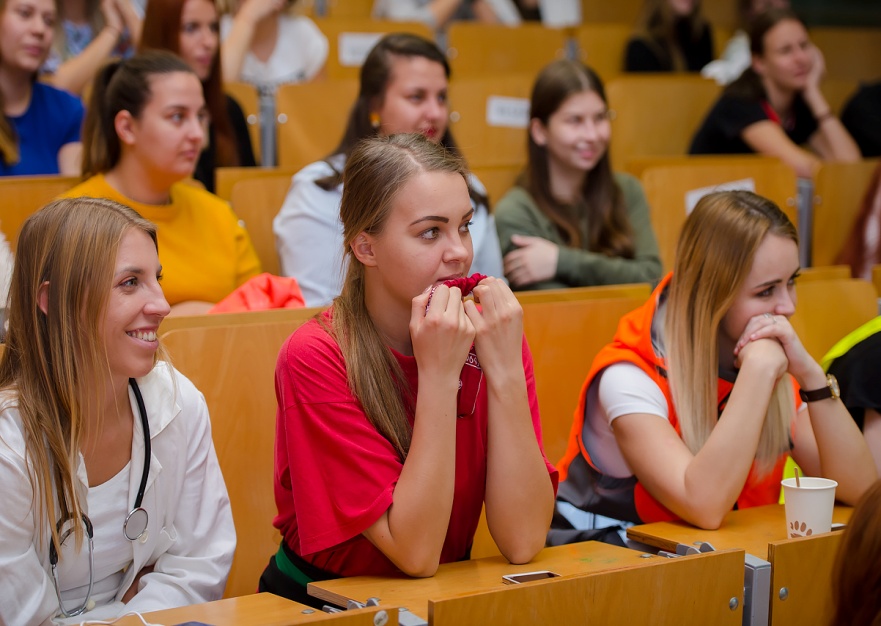 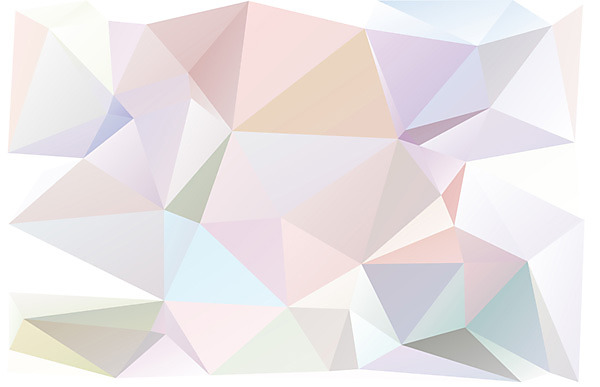 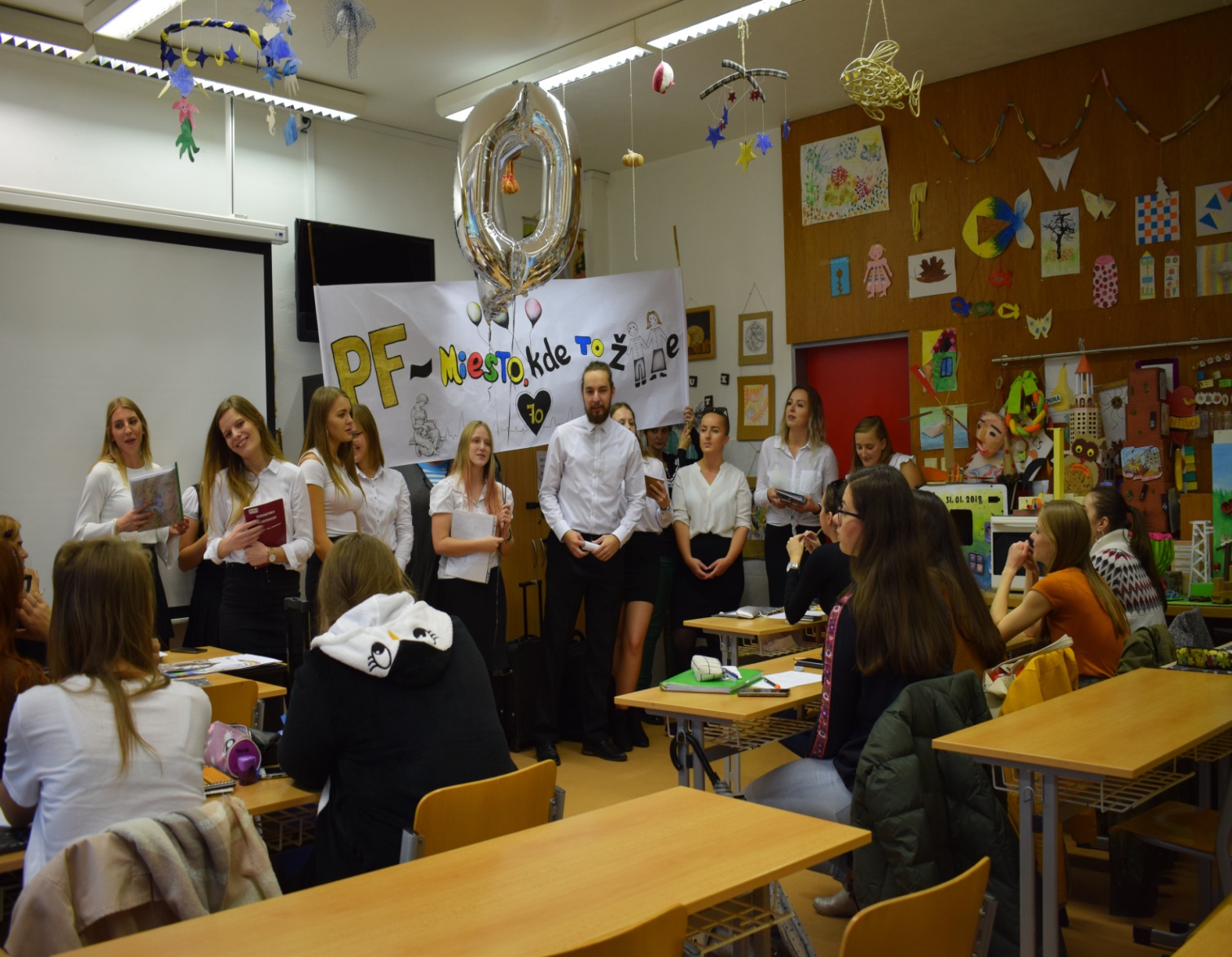 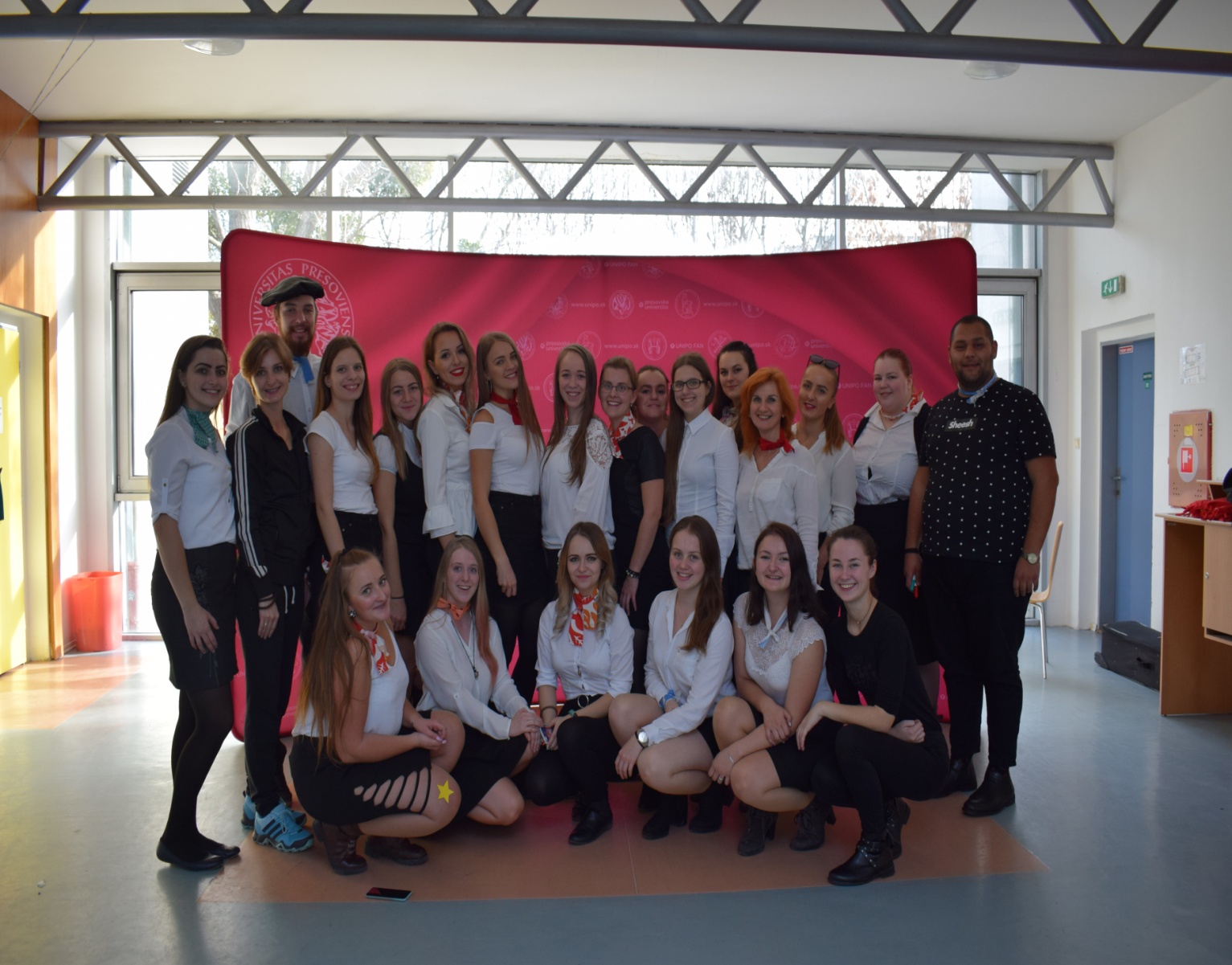 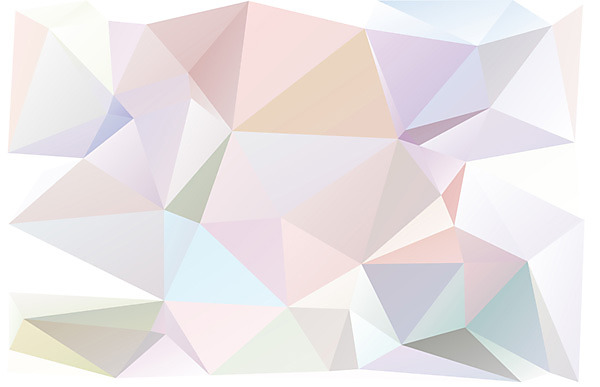 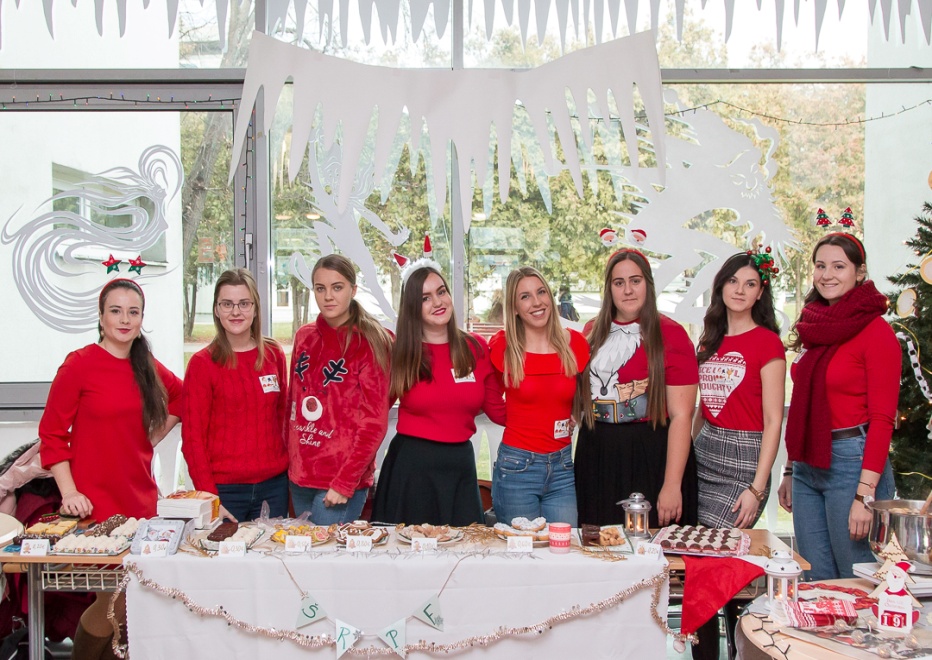 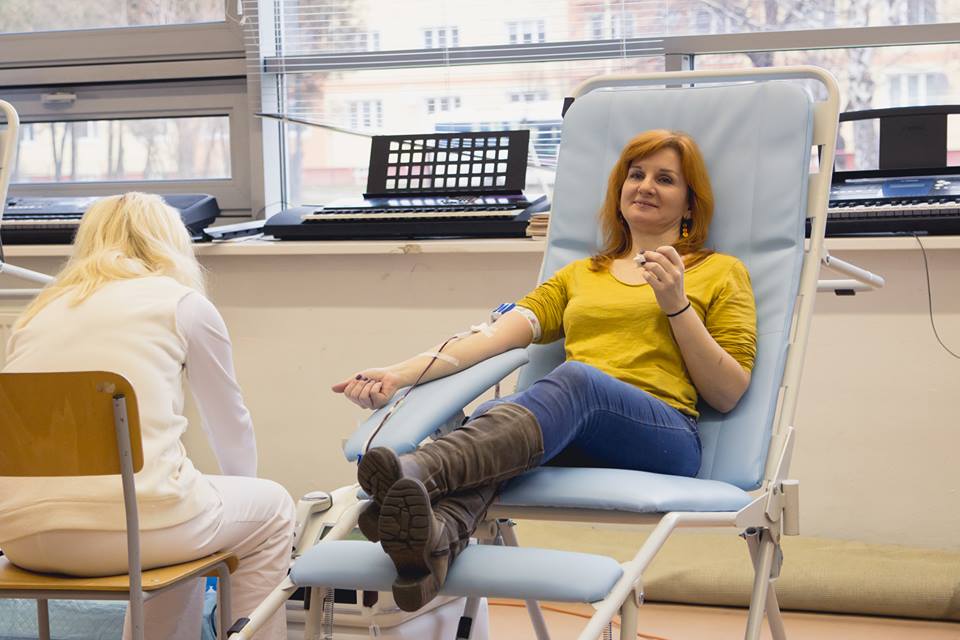 Vianočné trhy spojené s darovaním krvi
vyše 30 darcov (18 l krvi)
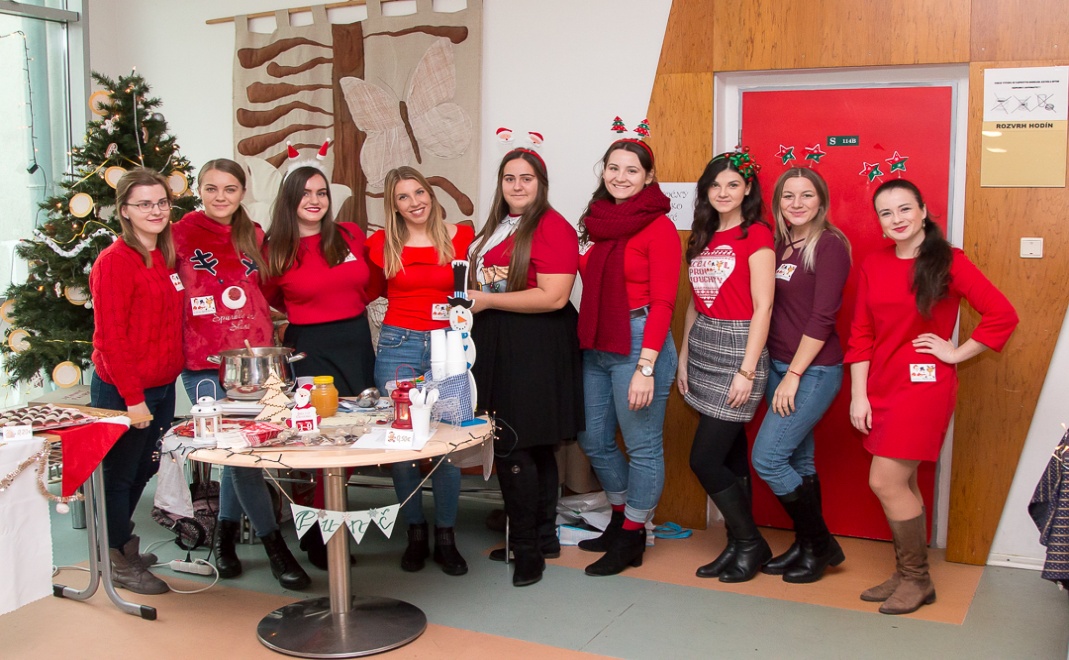 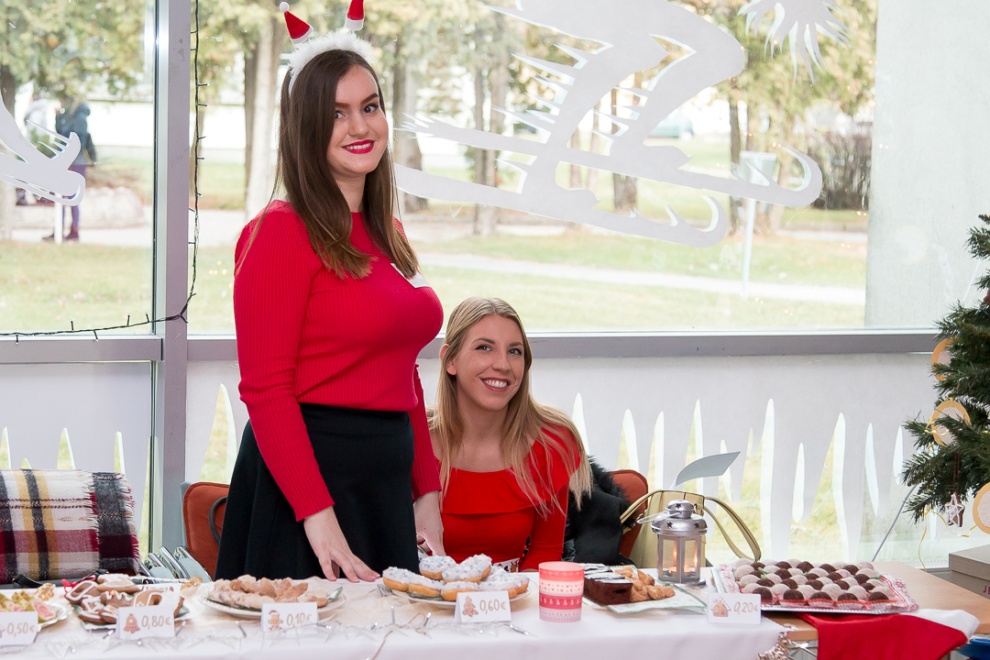 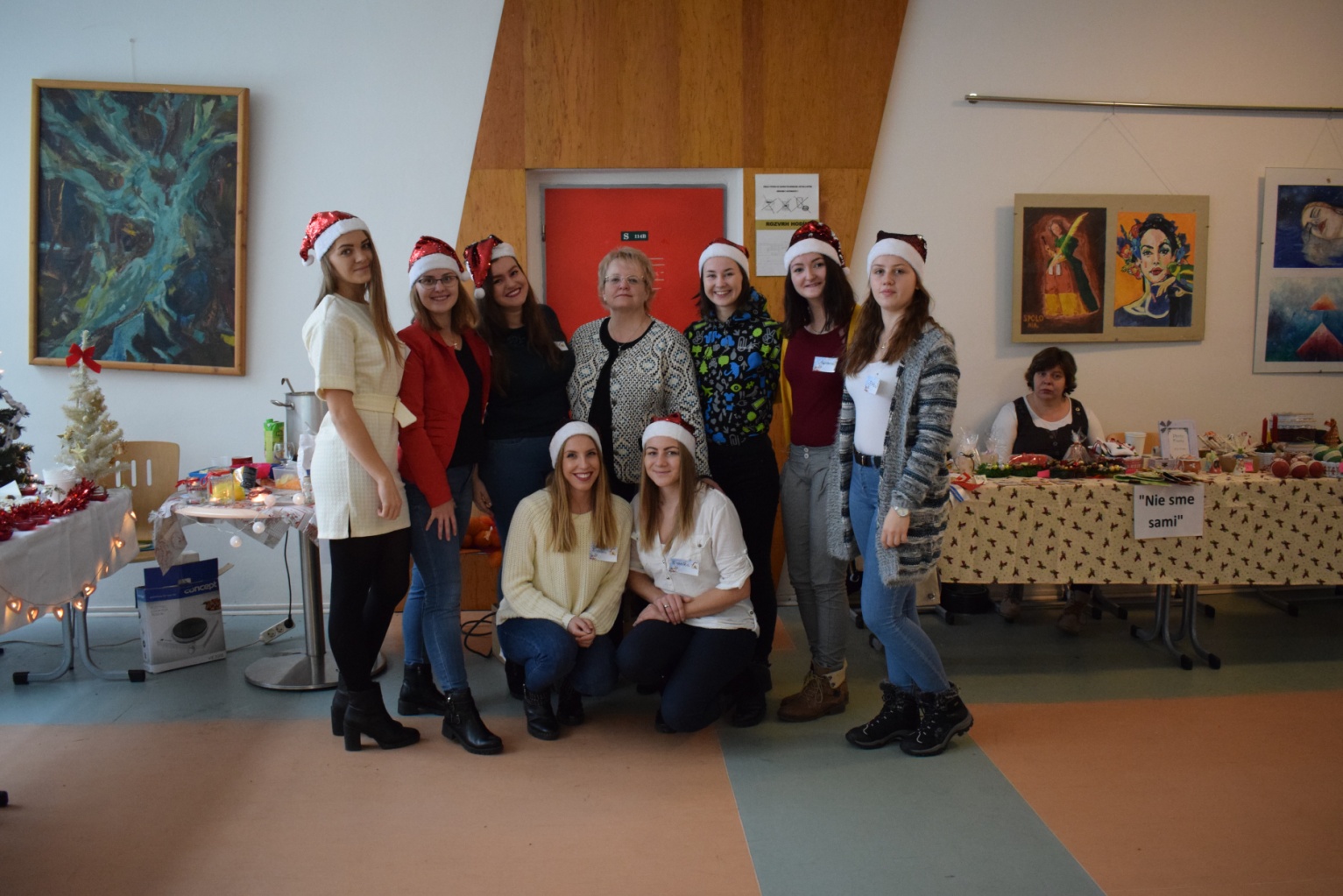 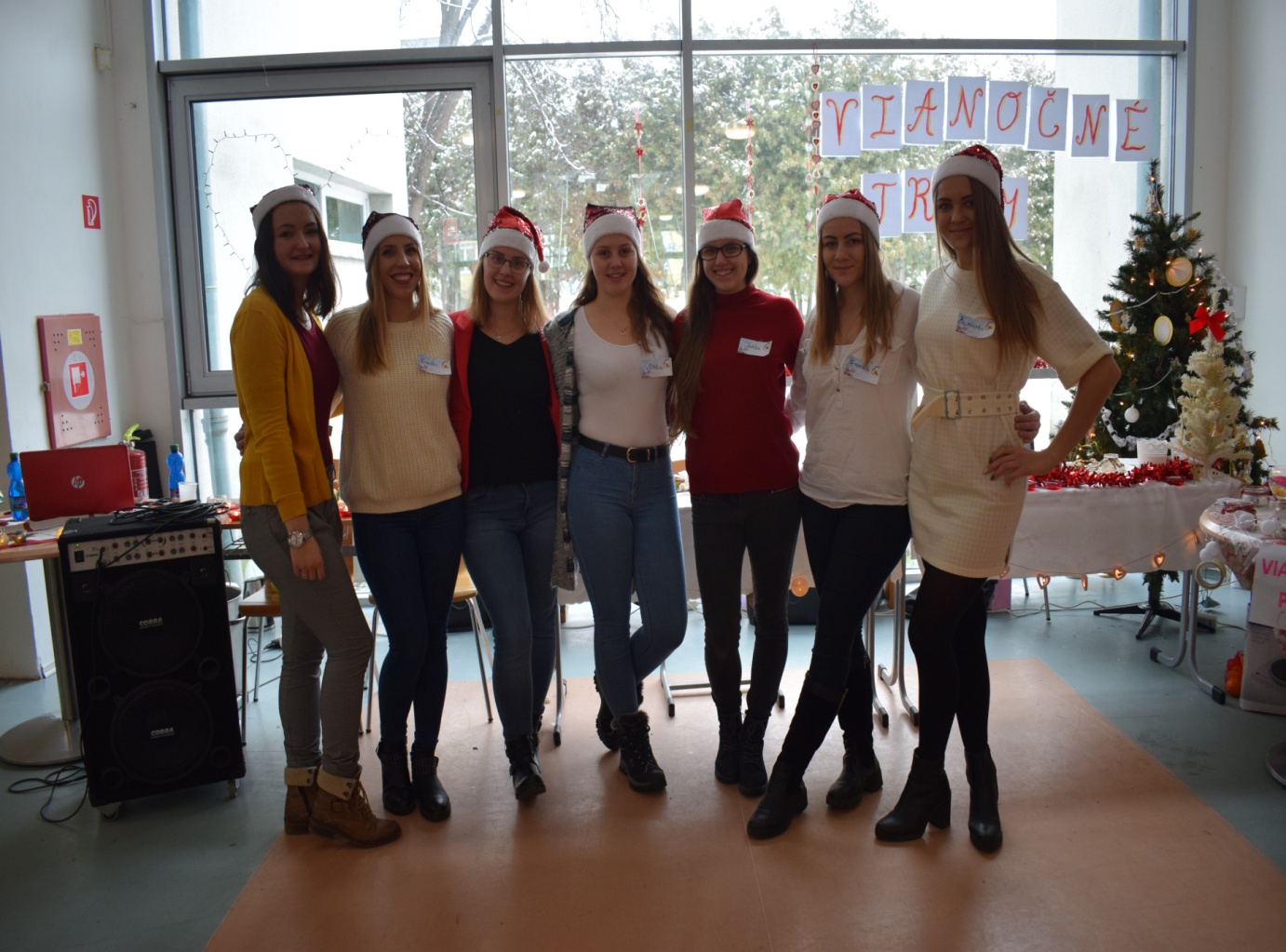 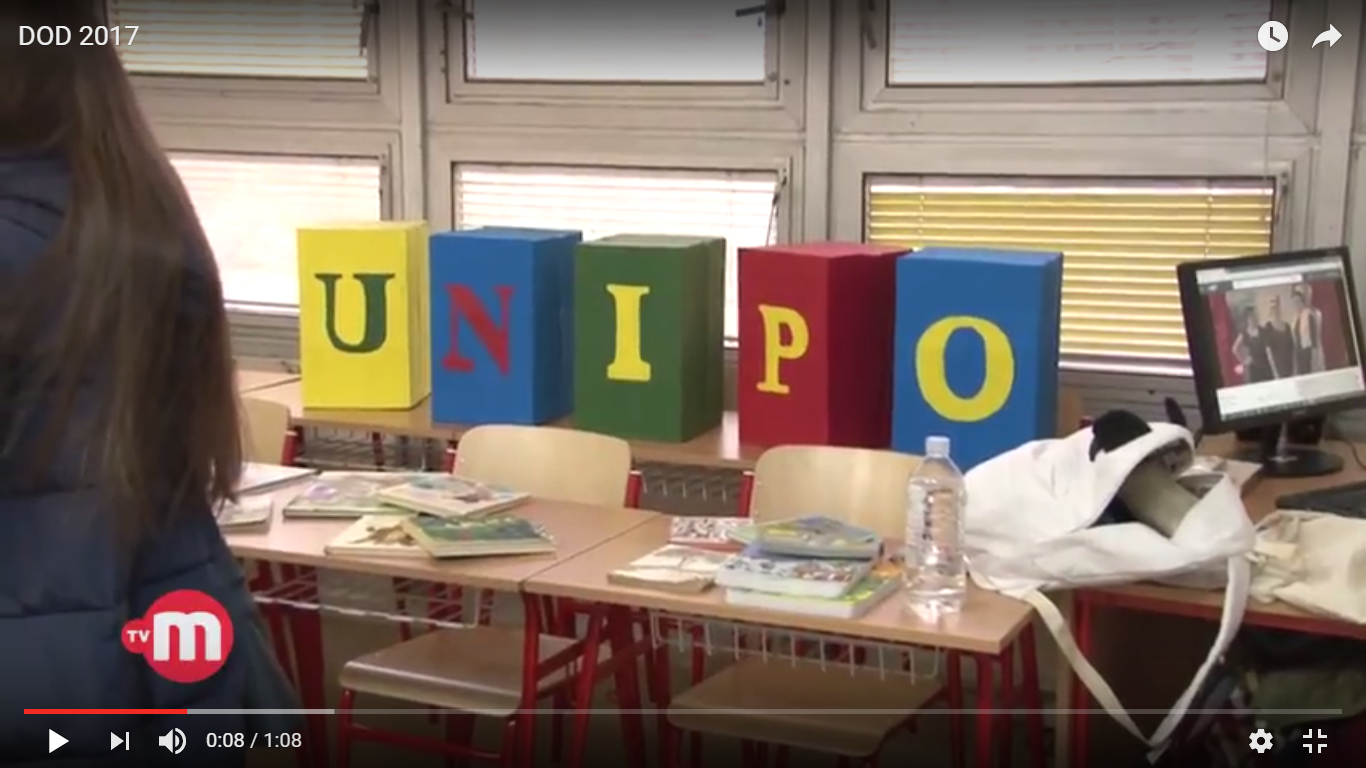 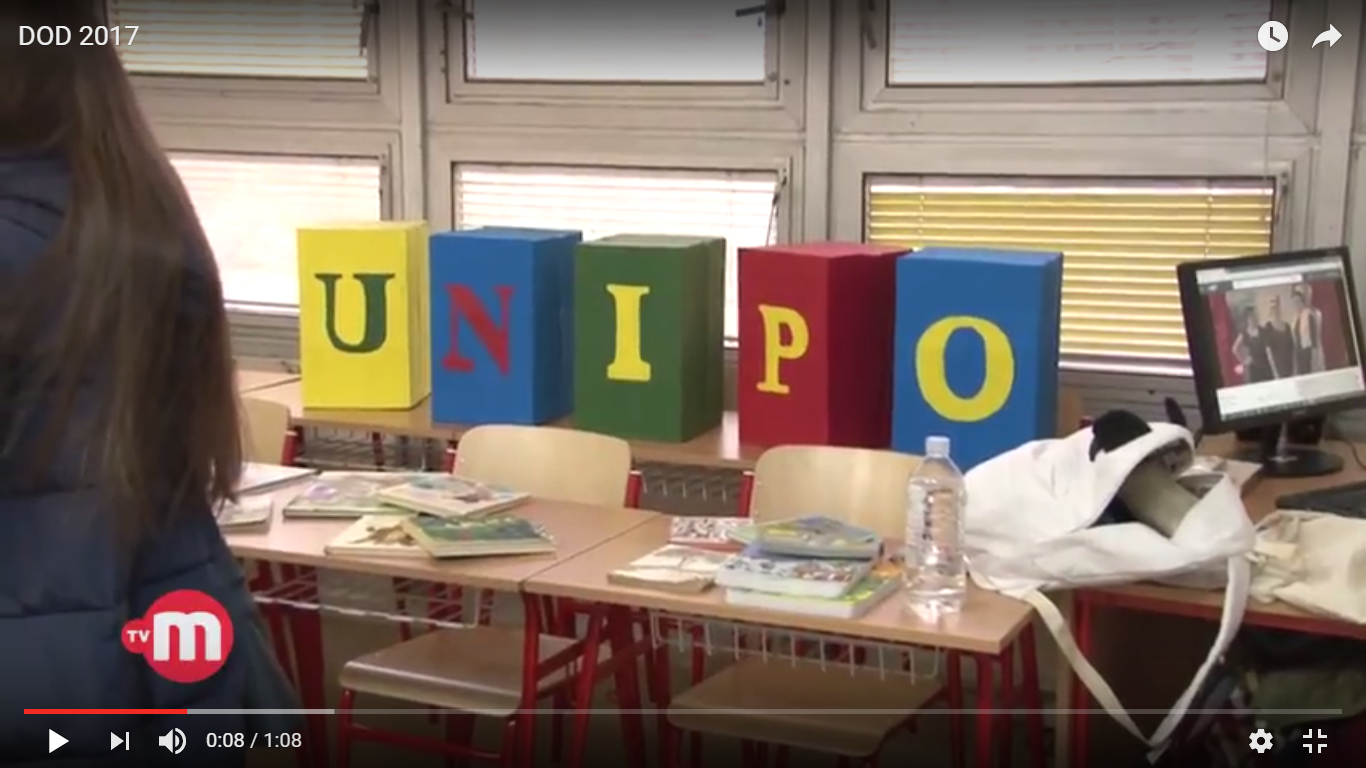 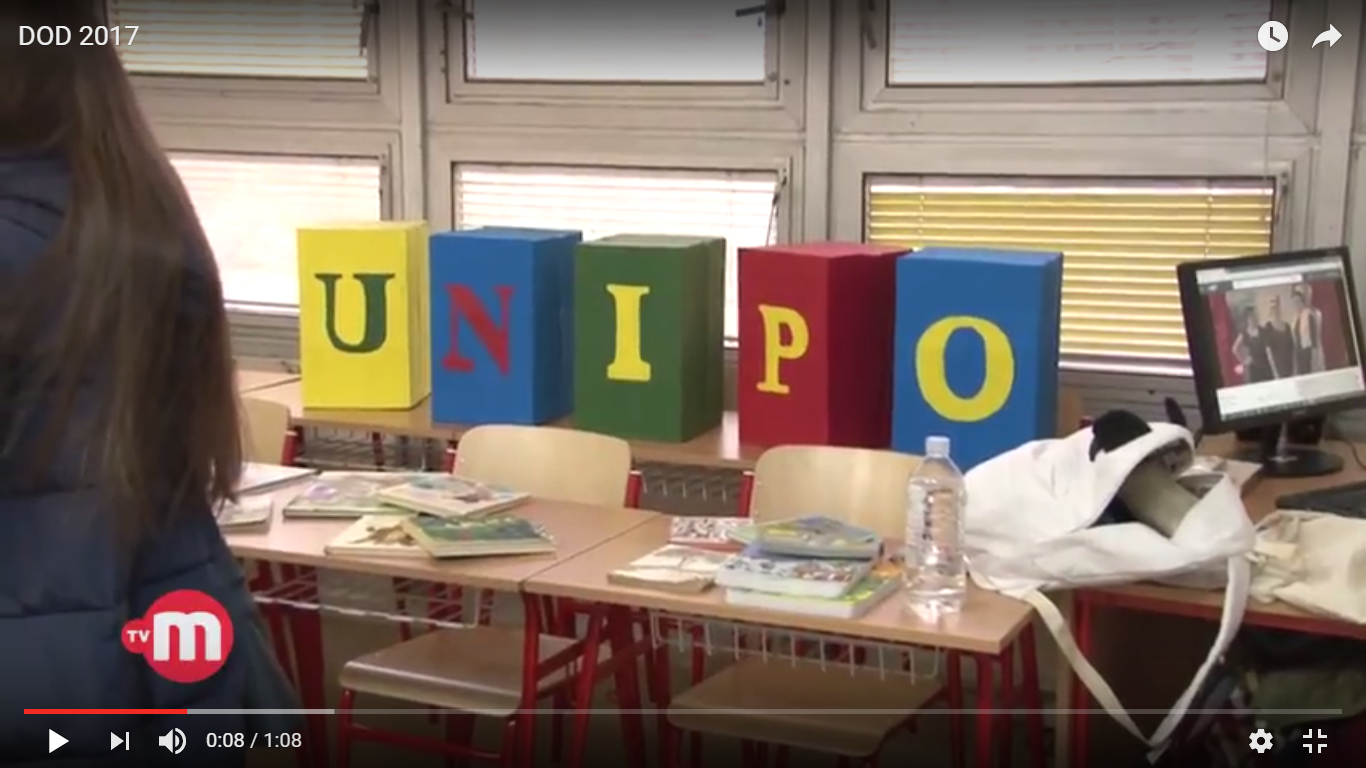 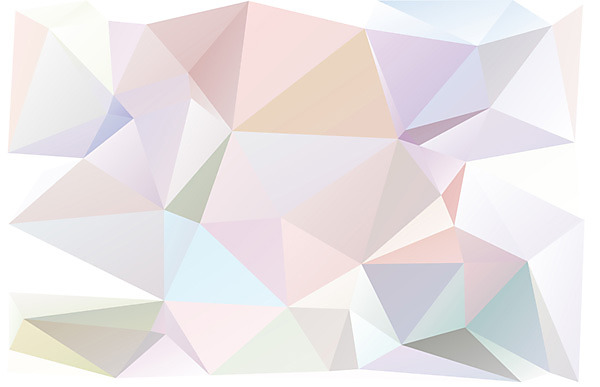 Deň otvorených dverí
informácie pre uchádzačov v stánku fakulty
 sprievod do priestorov v priebehu výučby
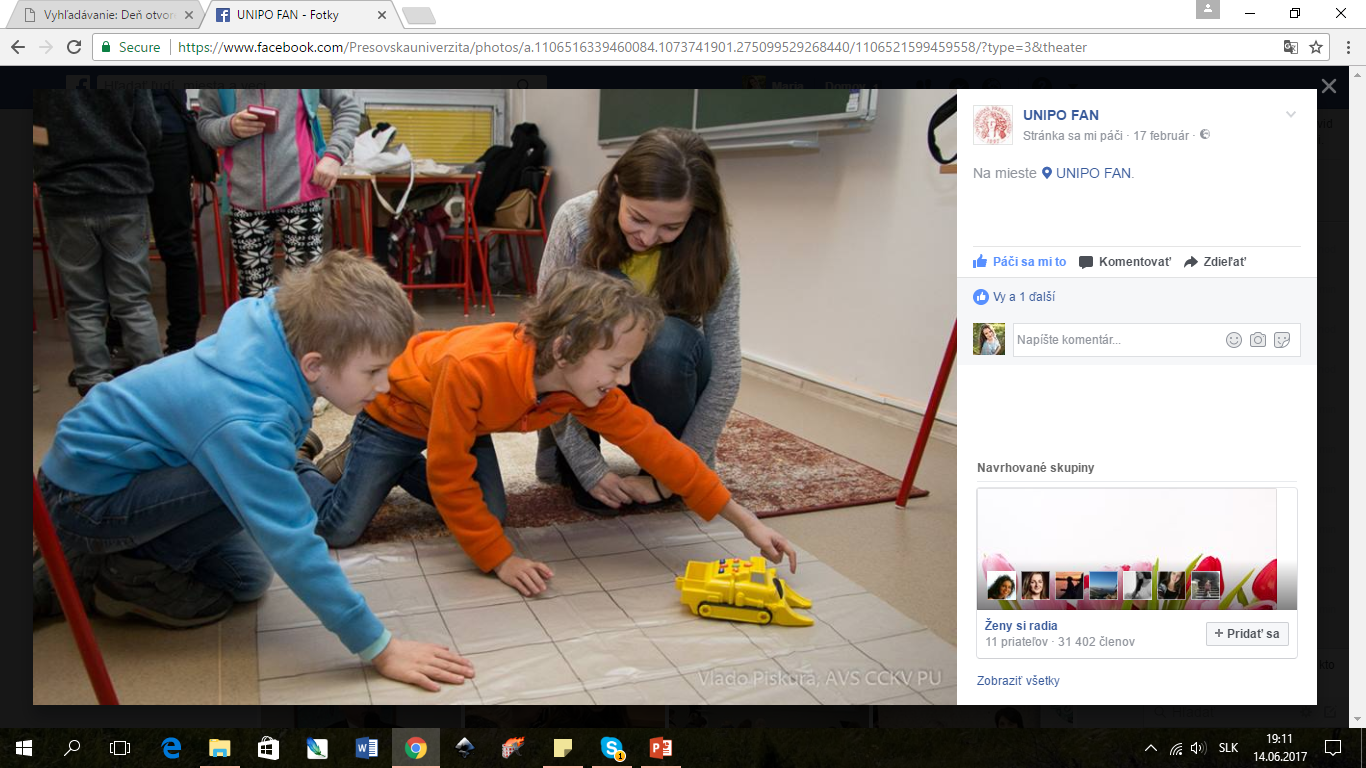 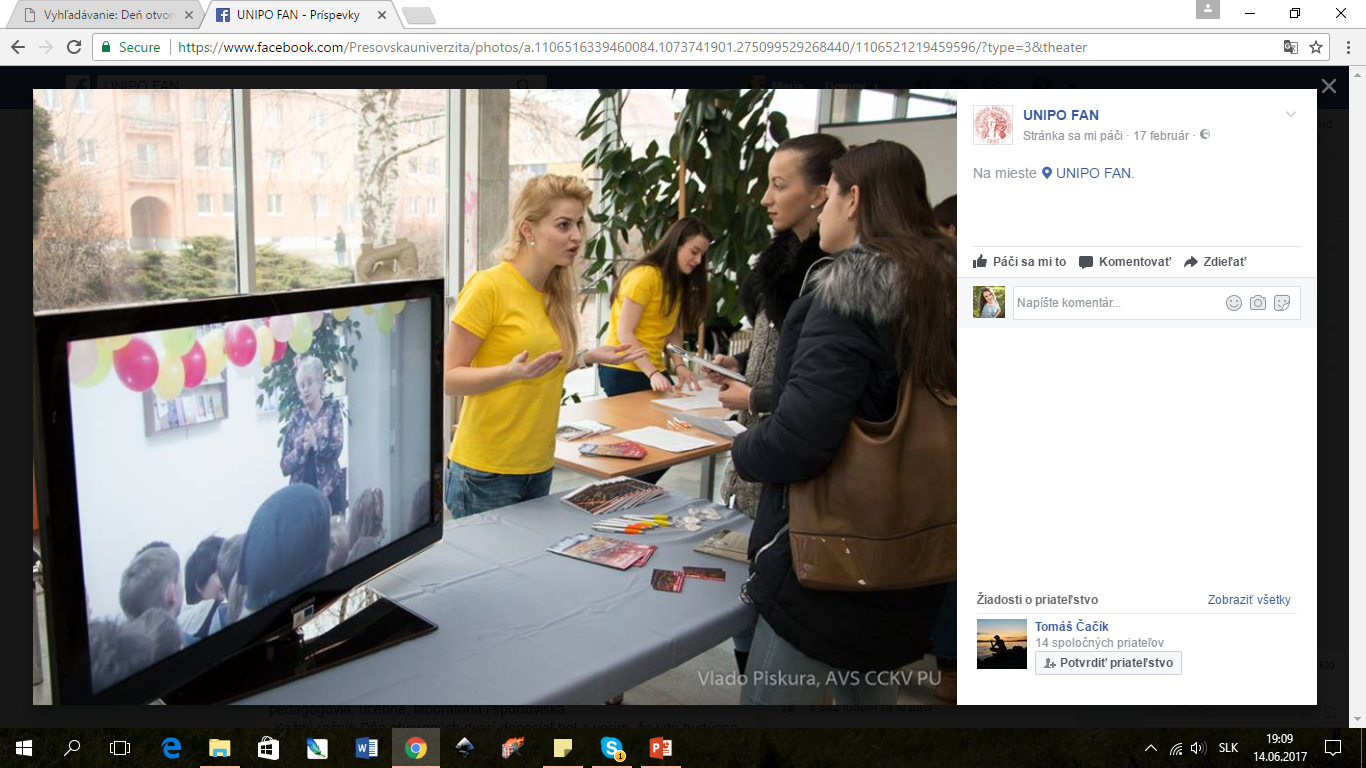 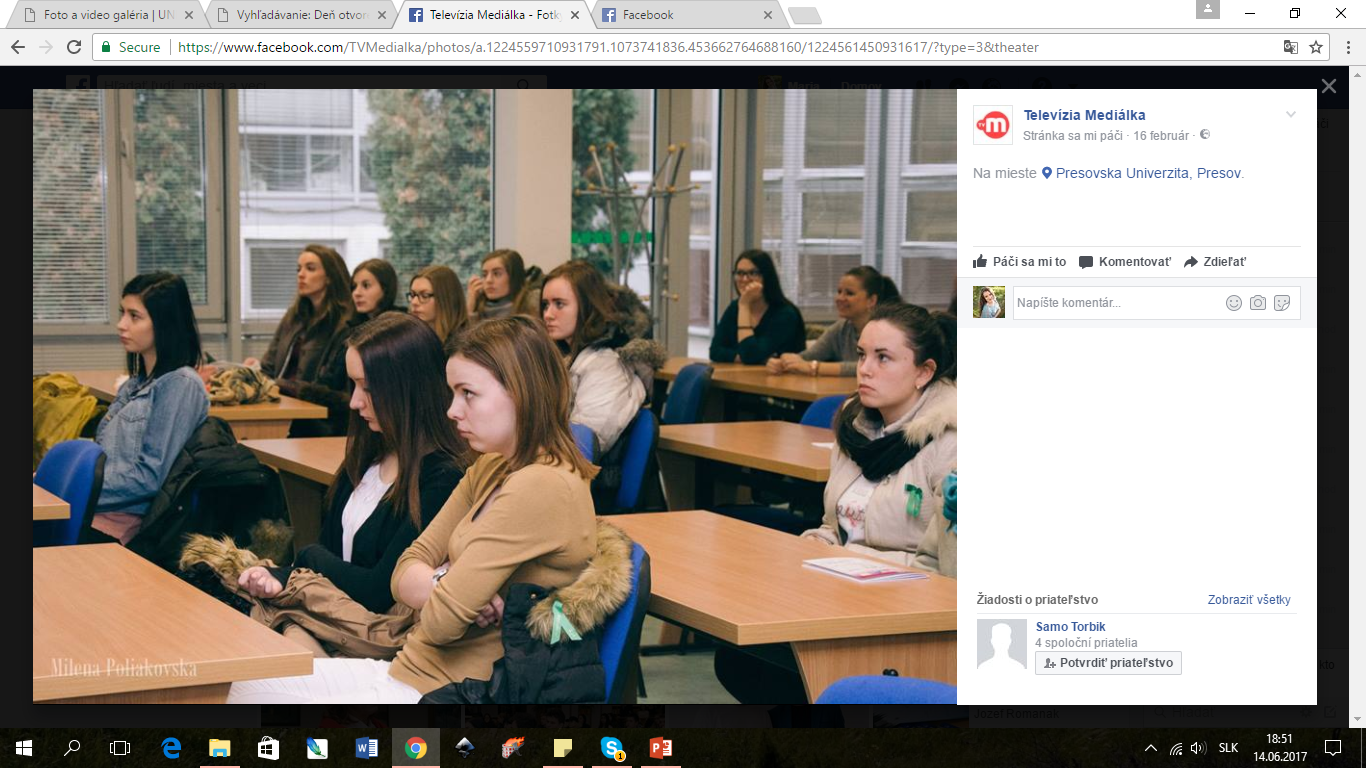 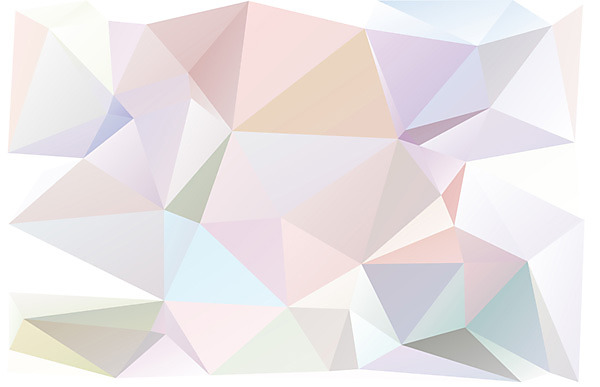 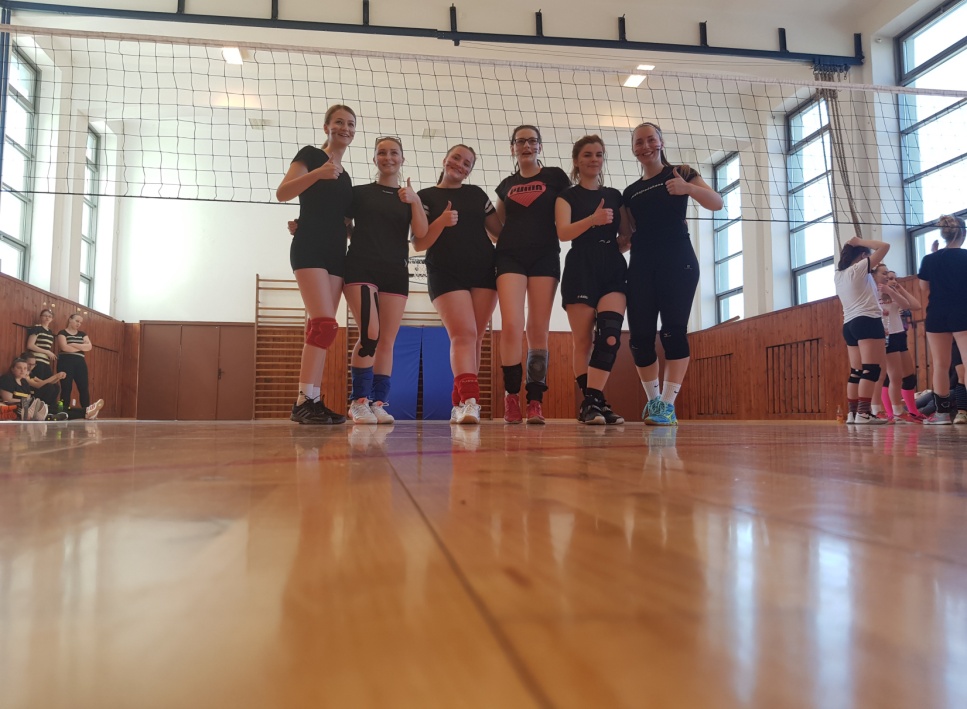 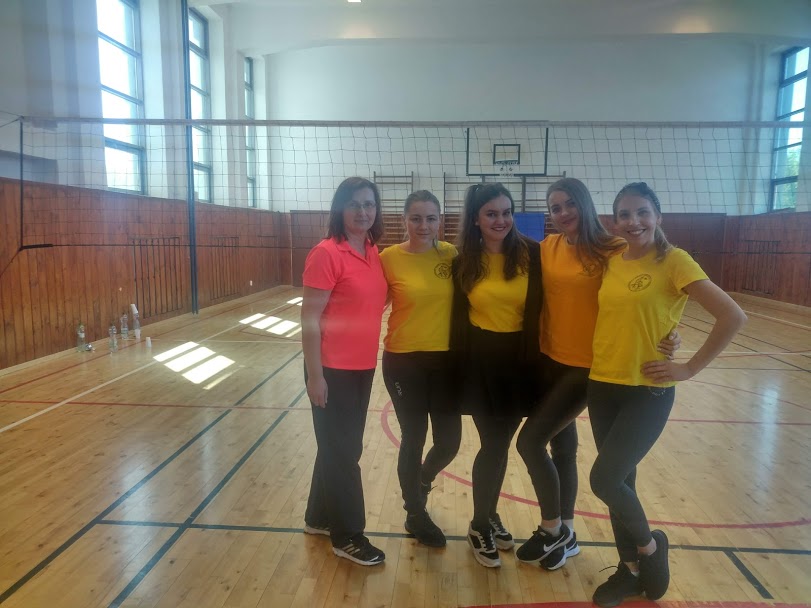 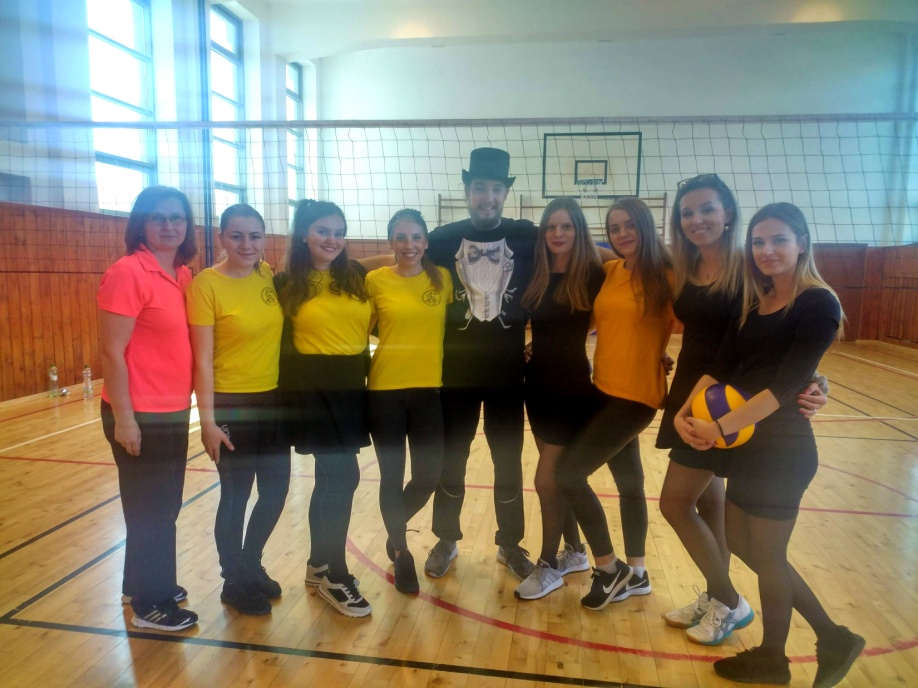 Bláznivý volejbal
originálne a kreatívne kostýmy
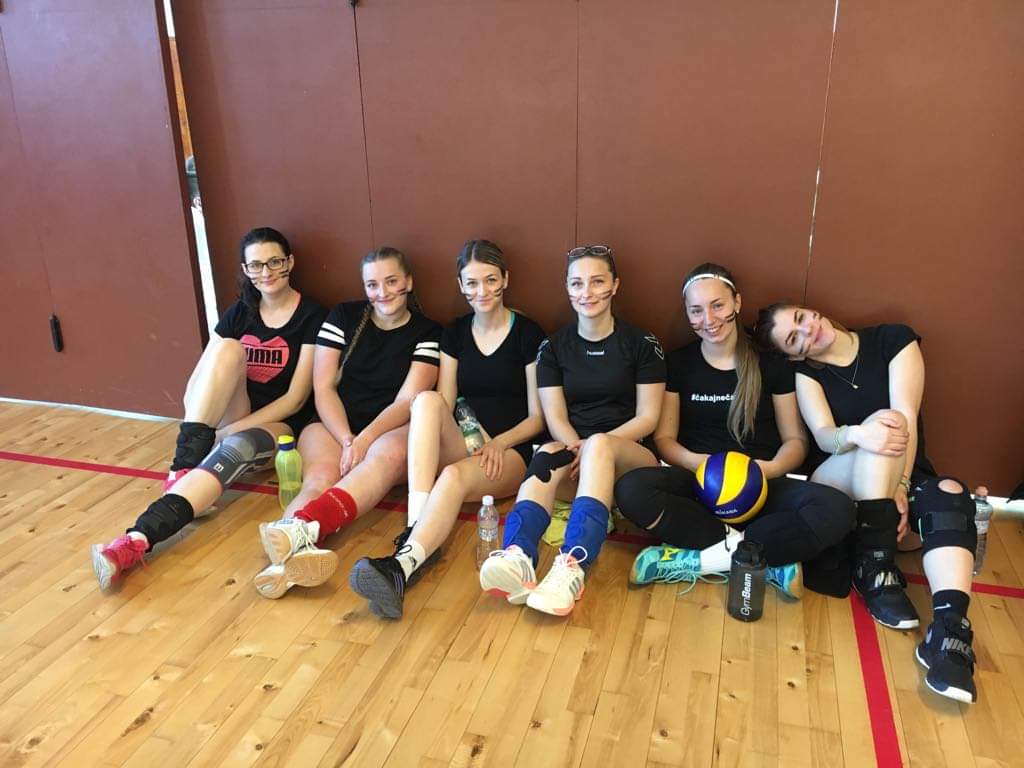 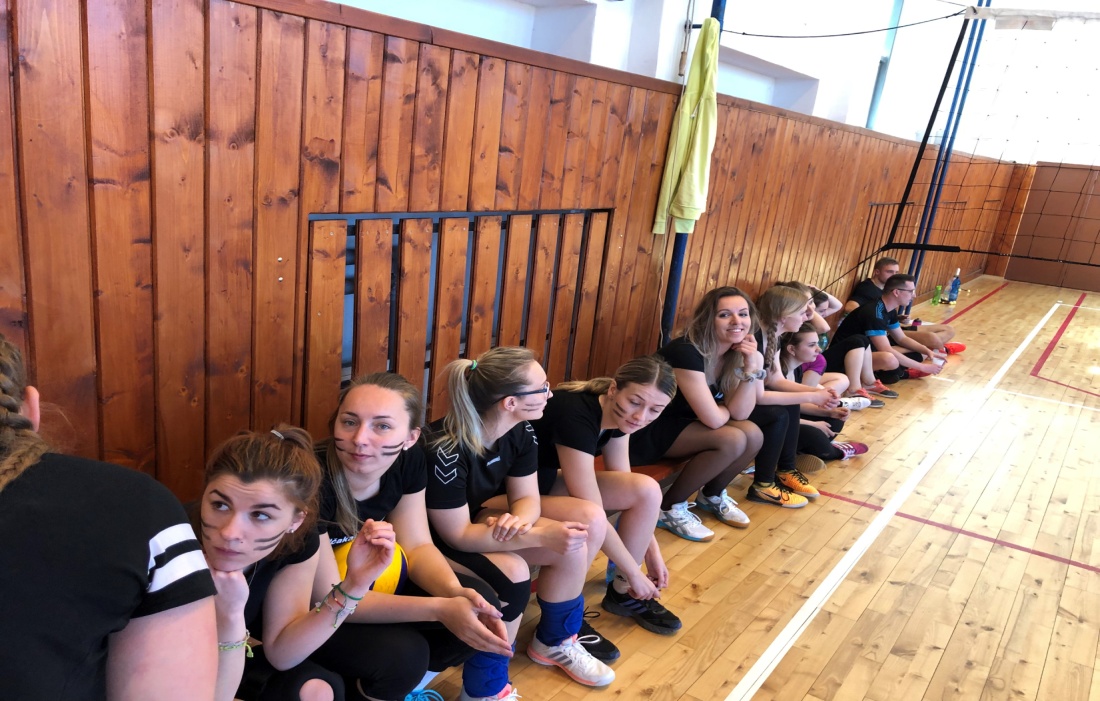 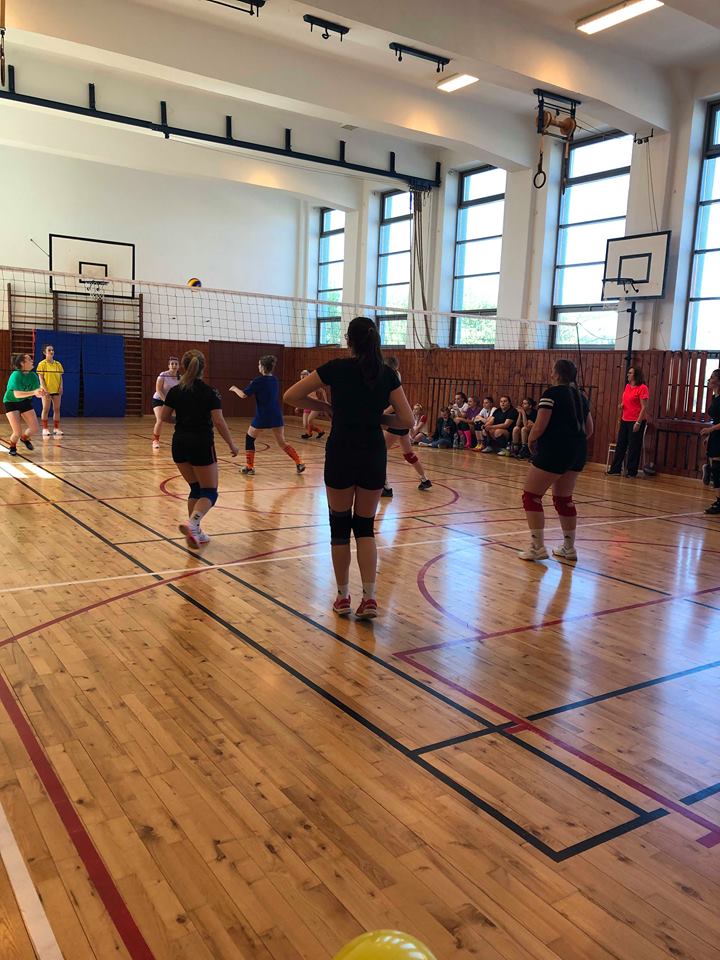 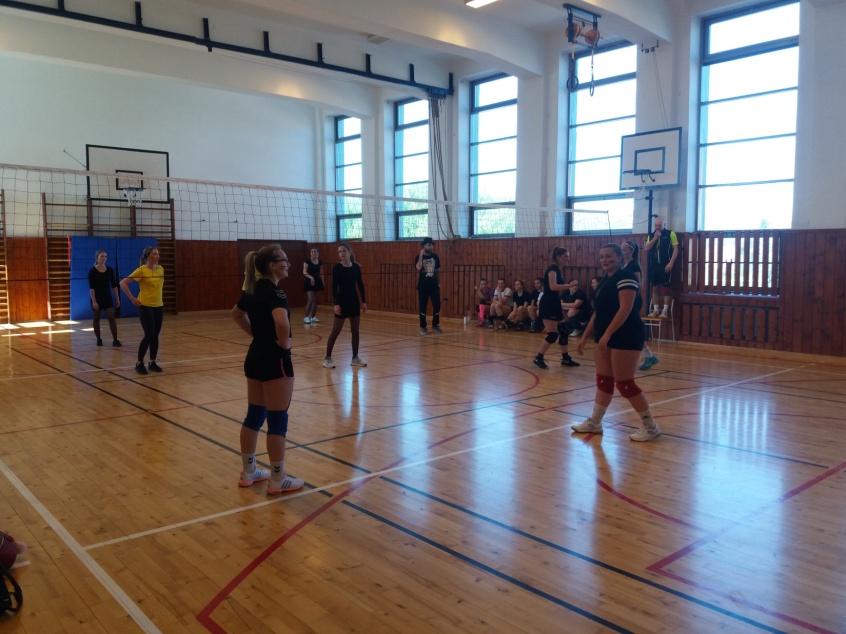 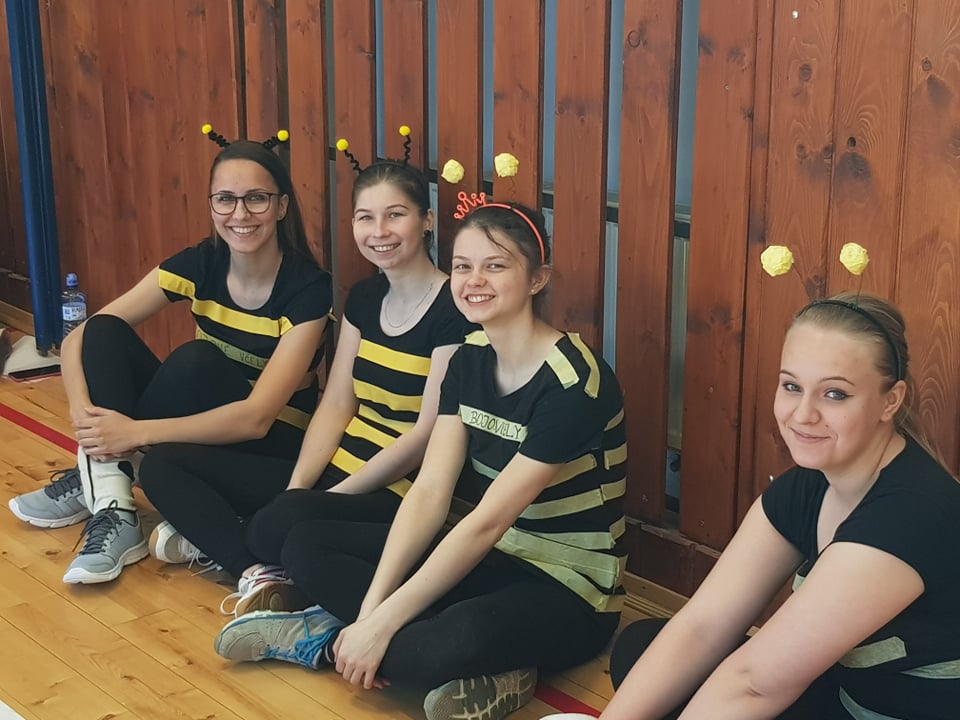 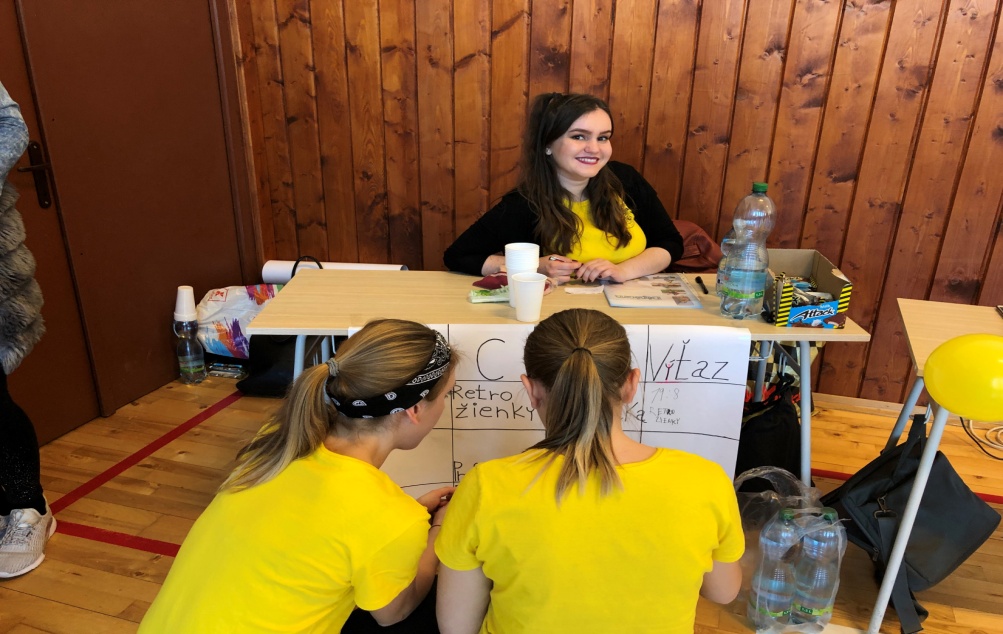 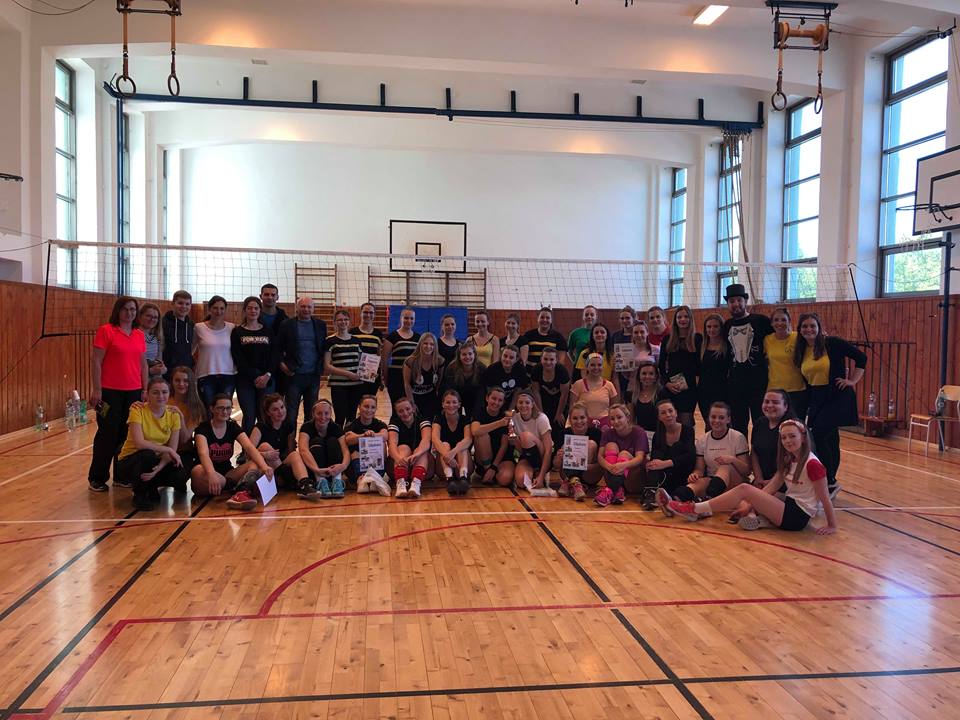 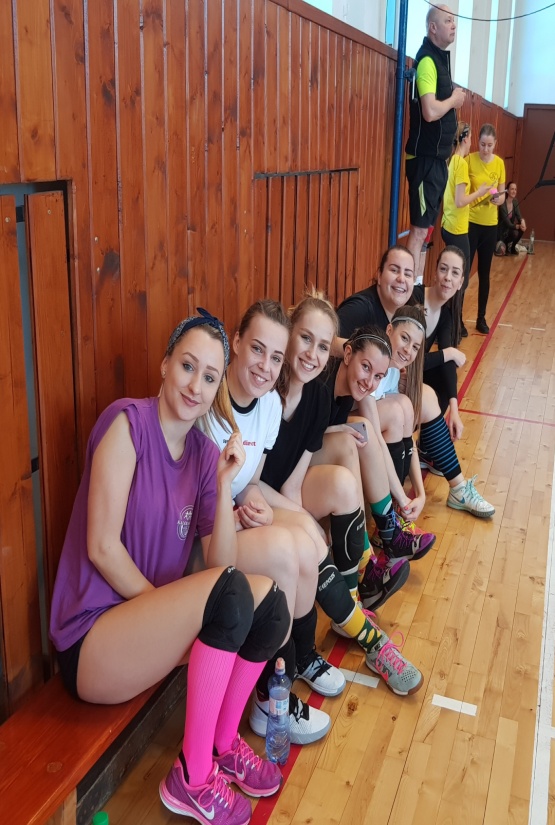 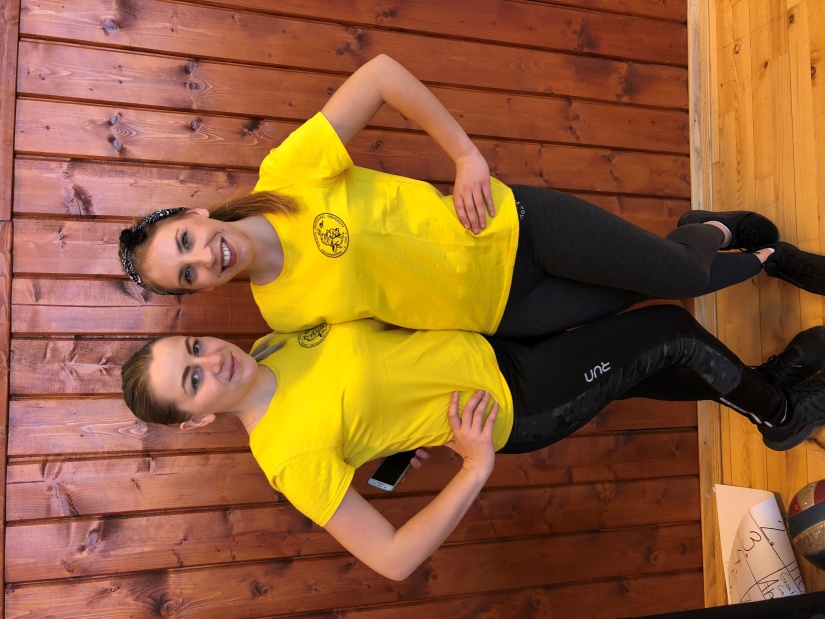 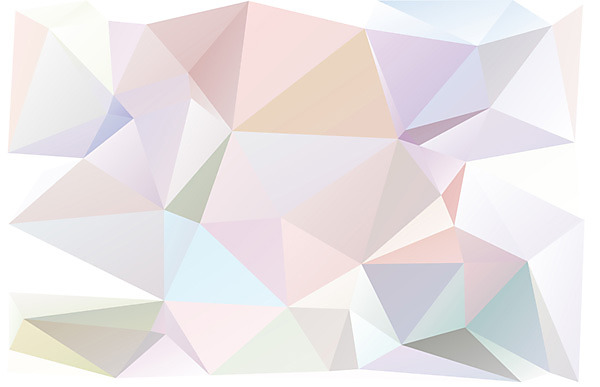 Študentské divadlo P.A.D.A.K
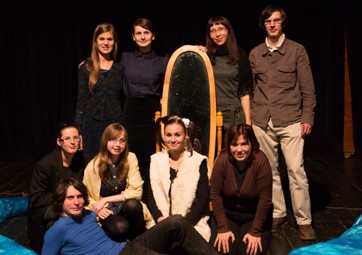 Vedecká skupina študentov
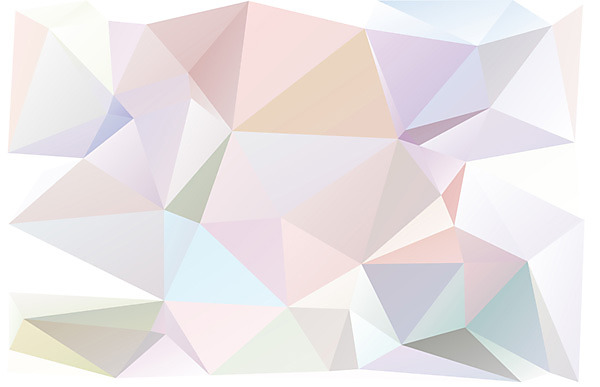 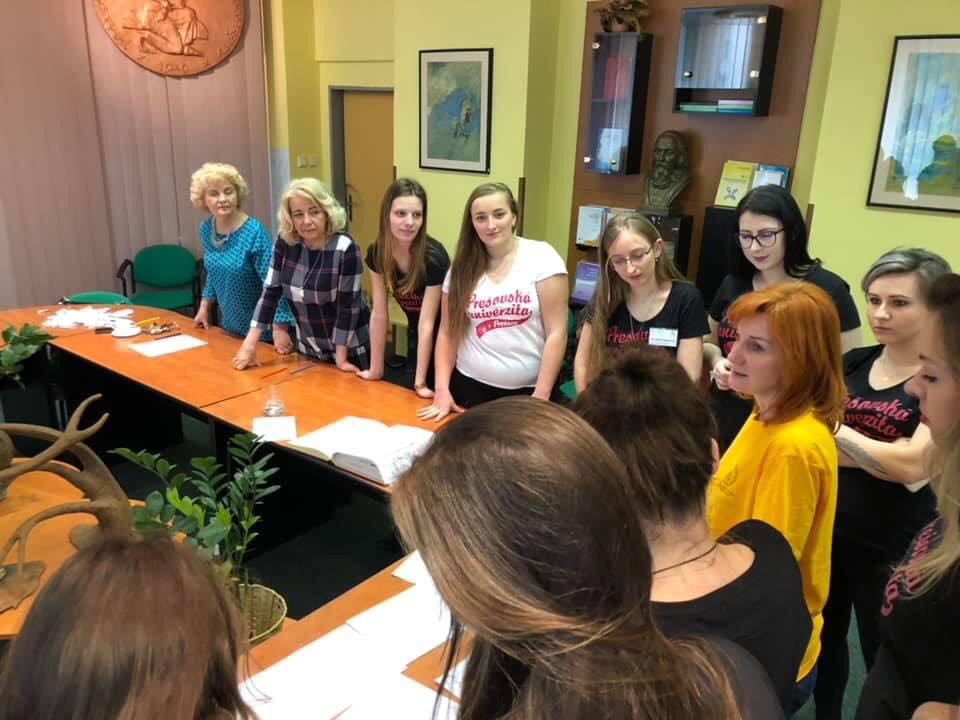 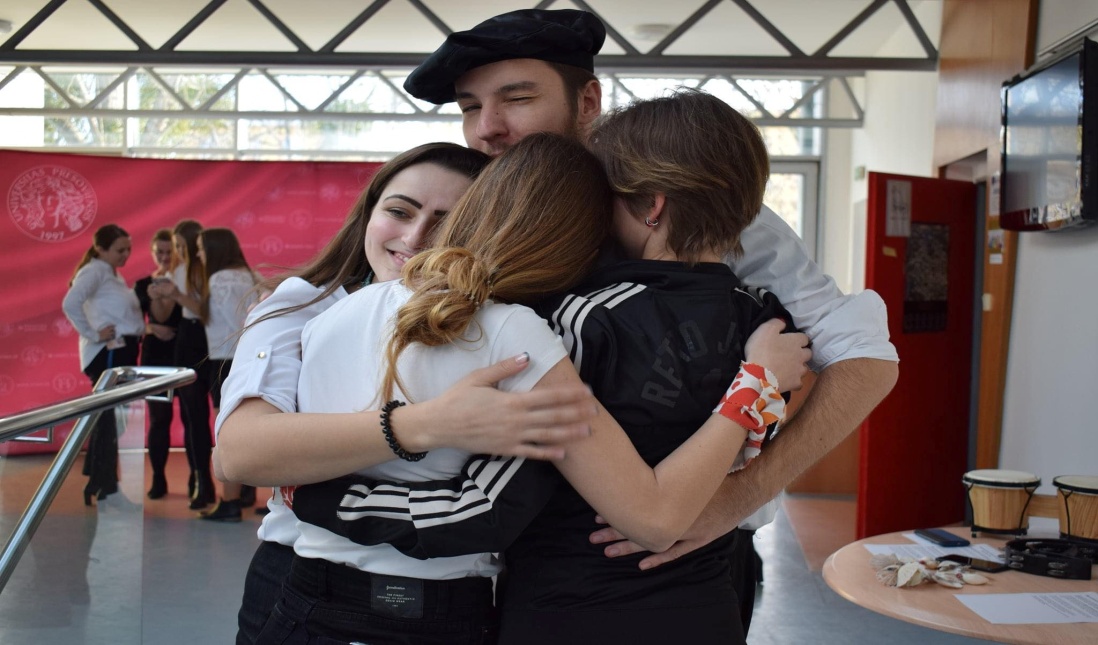 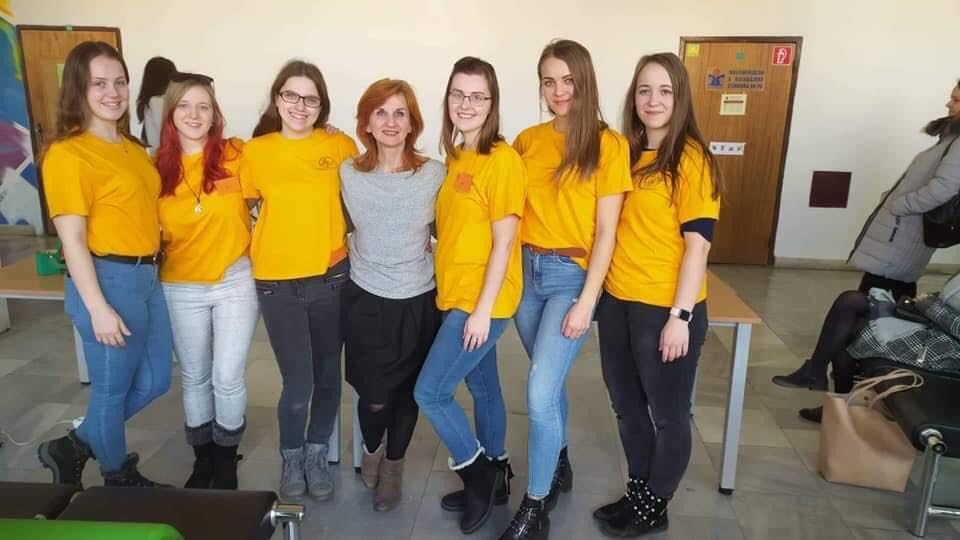 Deň základných škôl
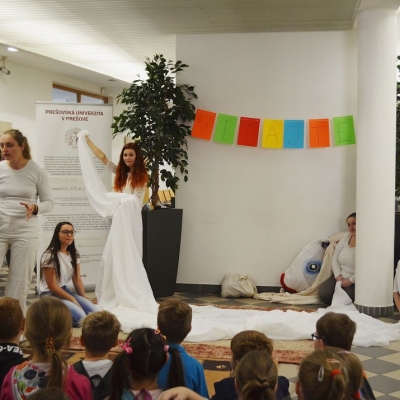 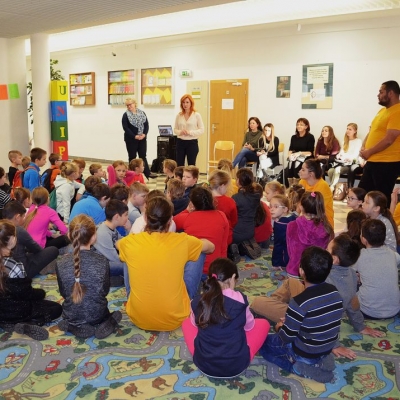 Deň materských škôl
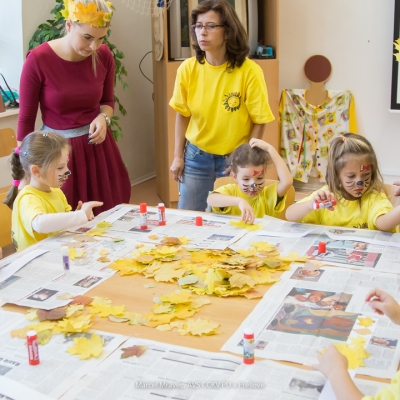 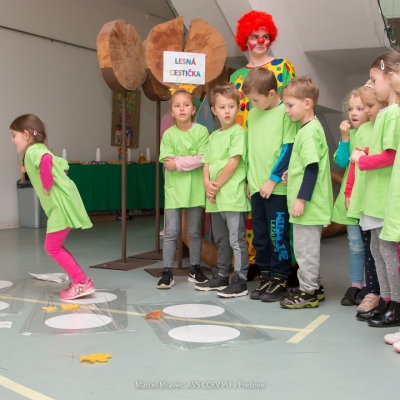 Moyzesiana
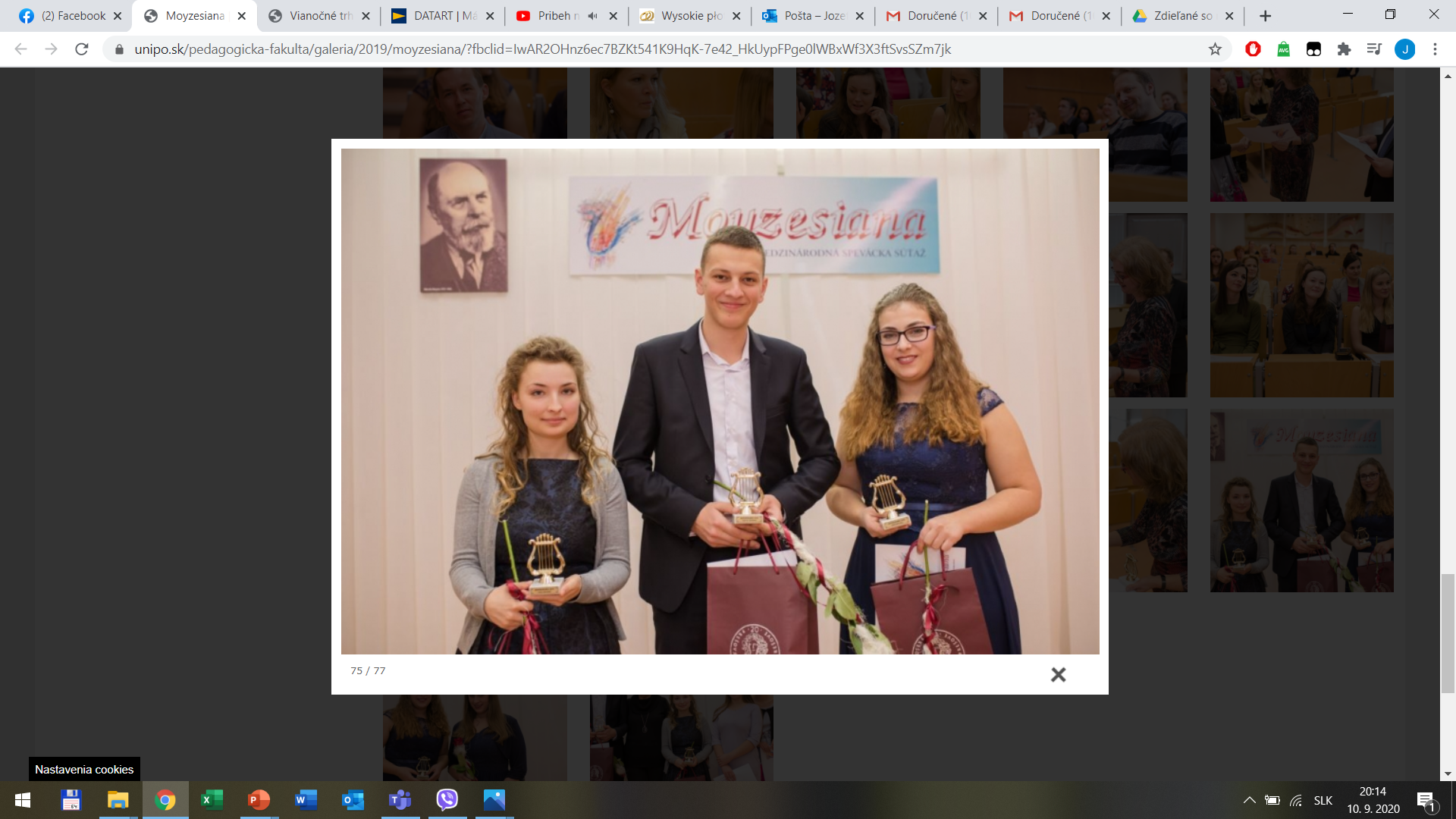 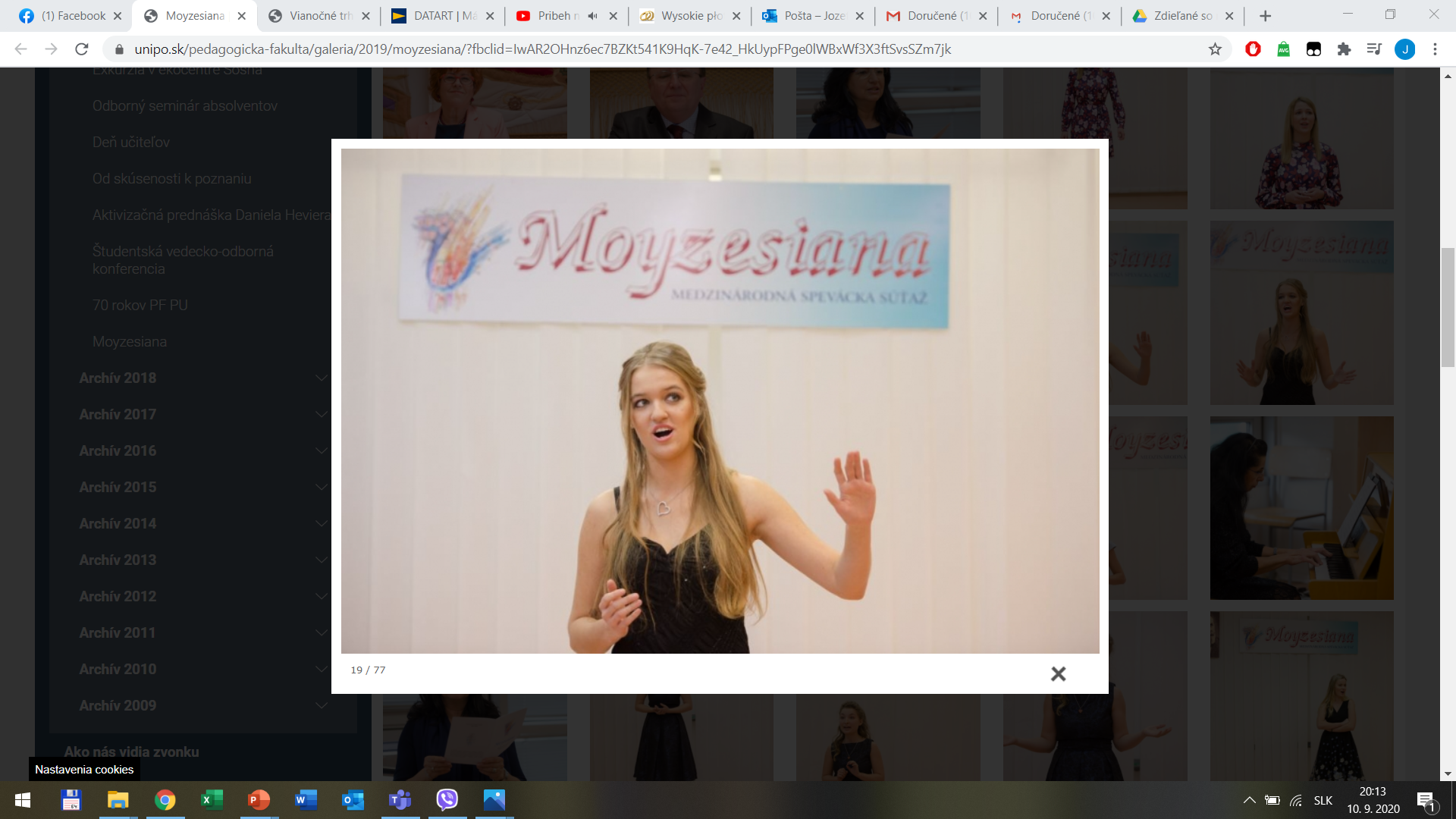 Ples Pedagogickej fakulty
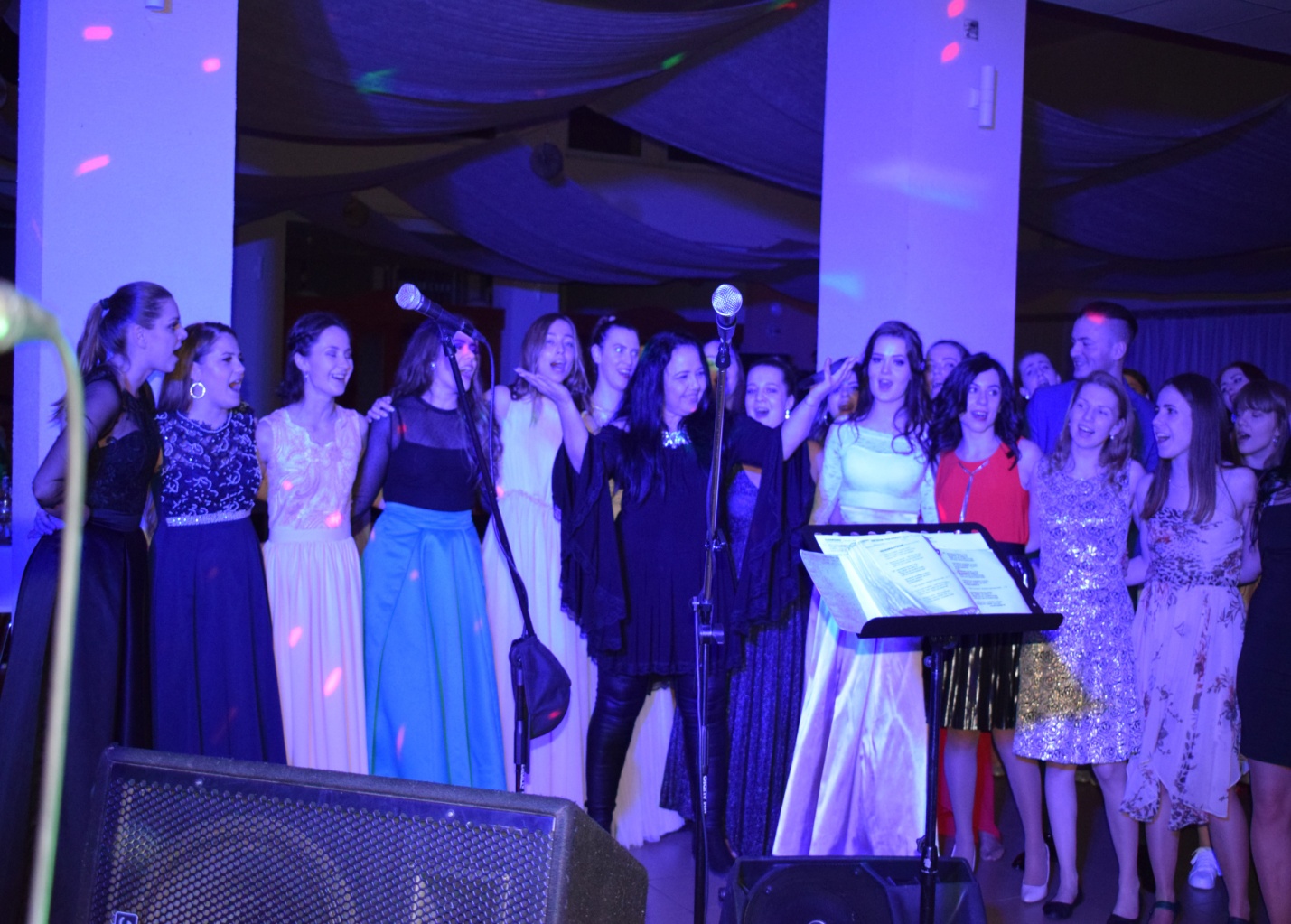 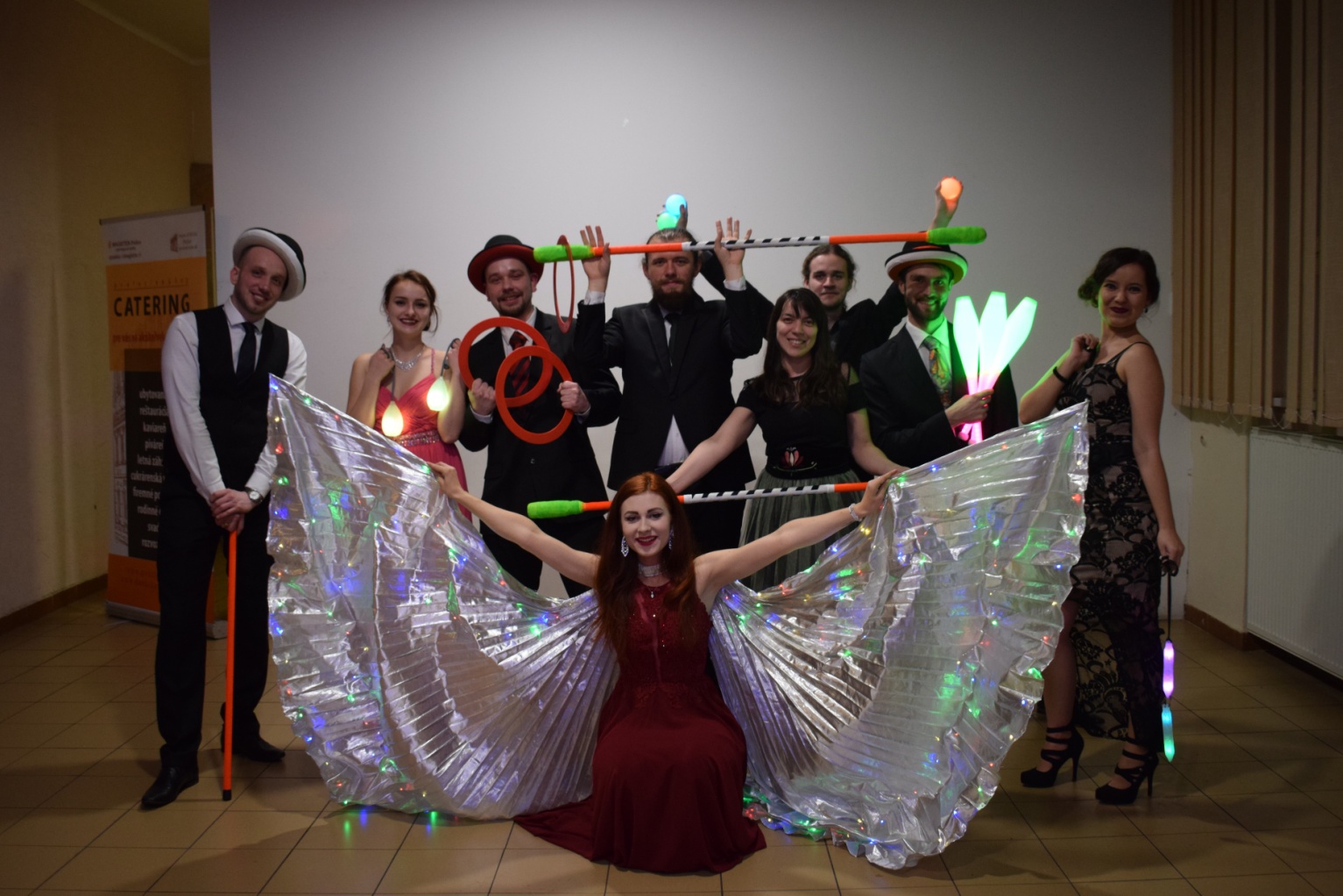 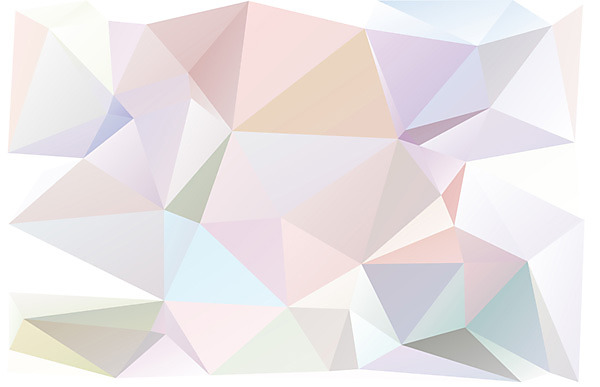 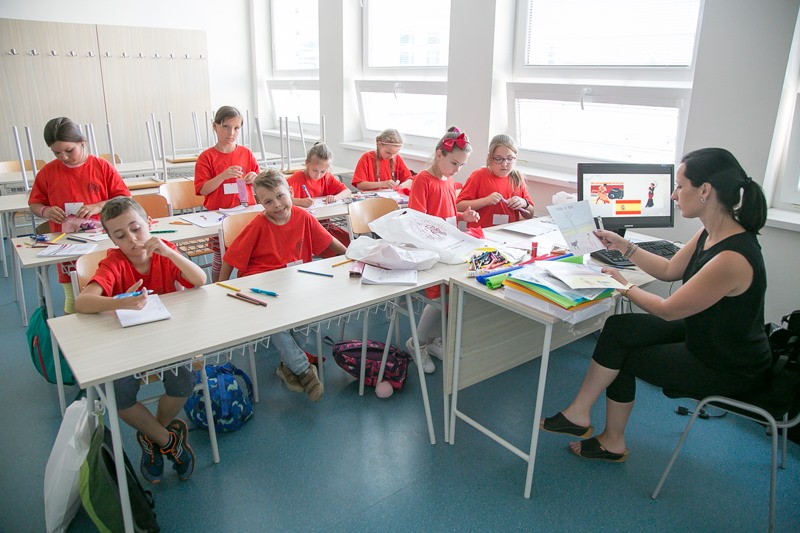 Prešovská detská univerzita
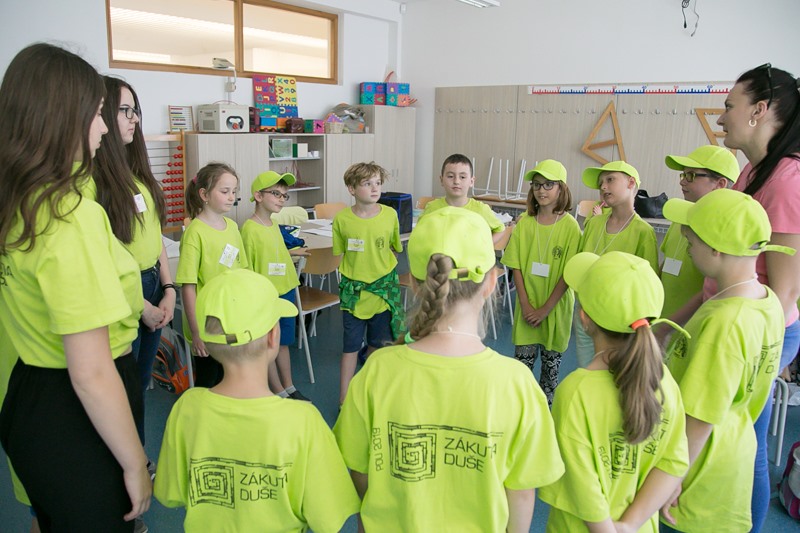 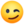 Kontakt na ŠR PF:
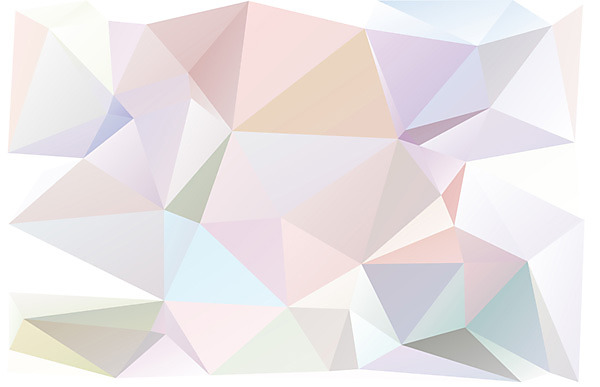 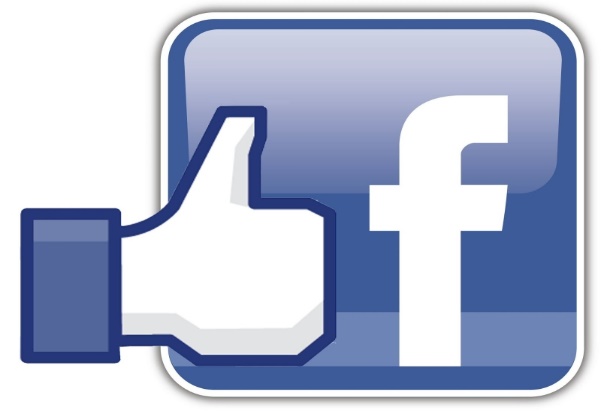 Študentská rada PF PU



srpfpu@pf.unipo.sk
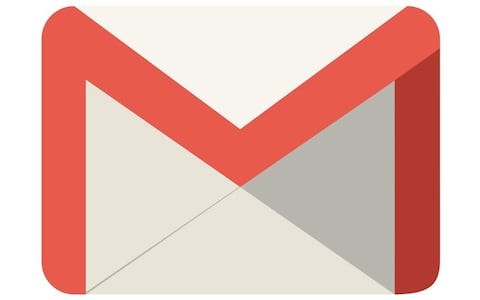 Kedykoľvek nás uvidíte, nebojte sa, kričte a pýtajte sa!   
Sme tu pre Vás!
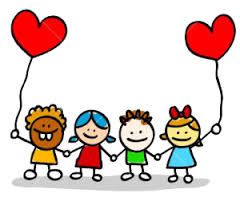 A na záver malá ukážka
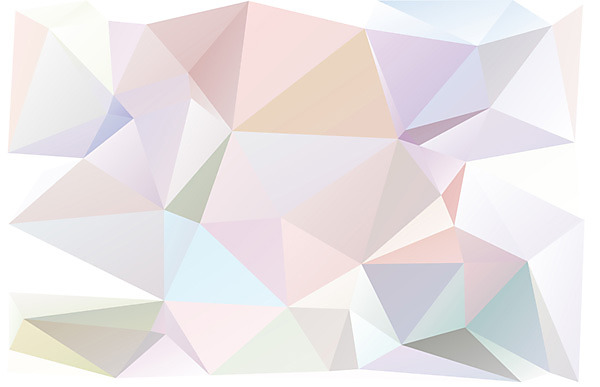 https://www.youtube.com/watch?v=JH3x_uNF1Vc

https://www.youtube.com/watch?v=W4HvTtoIxDI
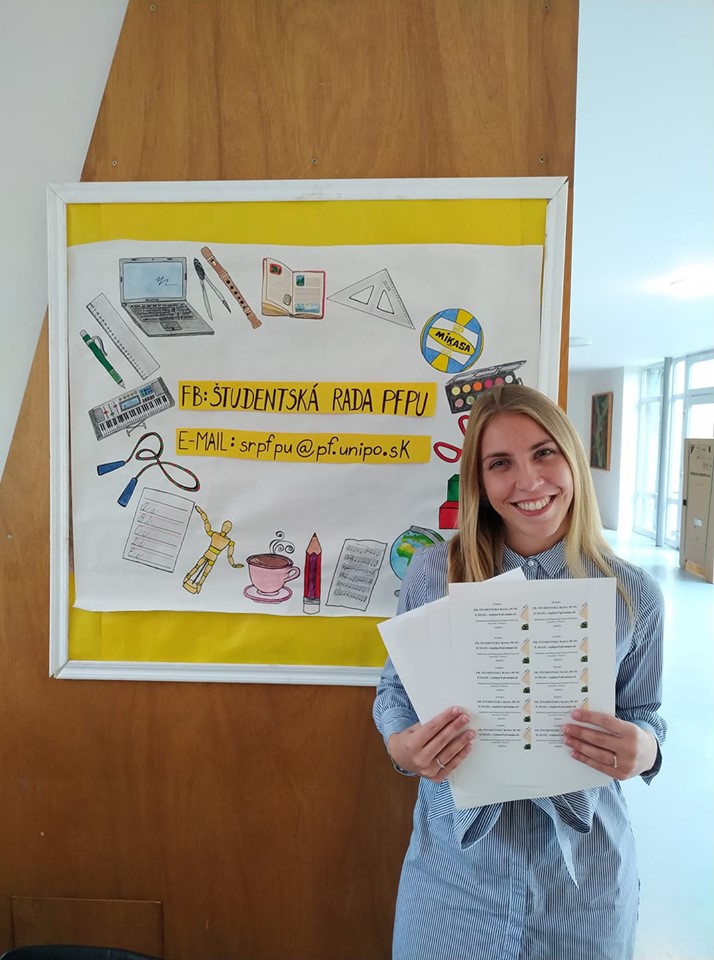 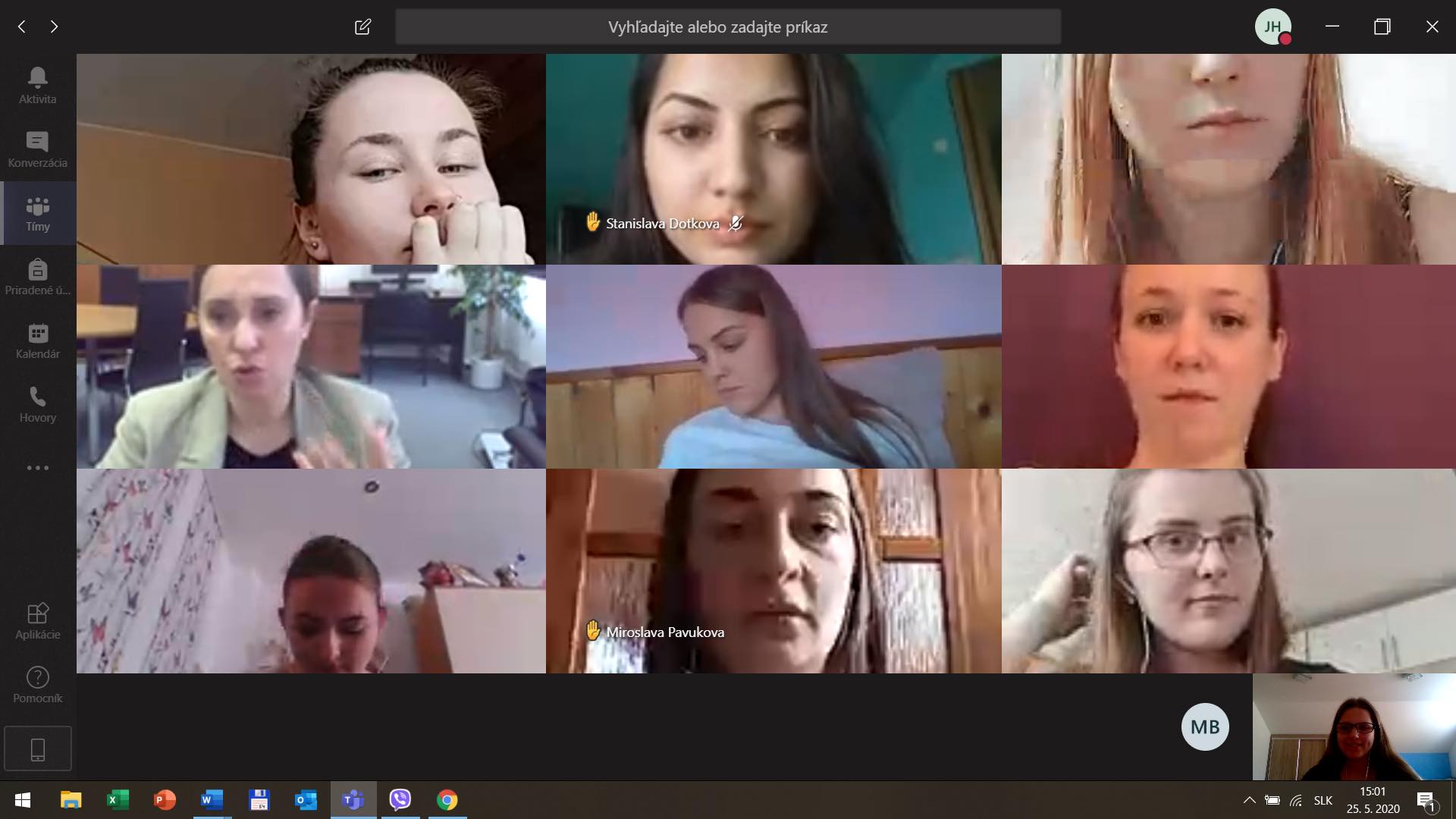 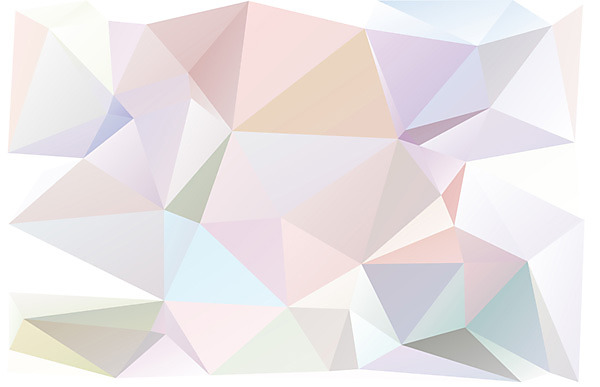 Ďakujeme za pozornosť
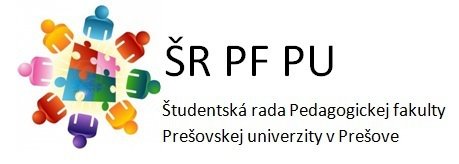